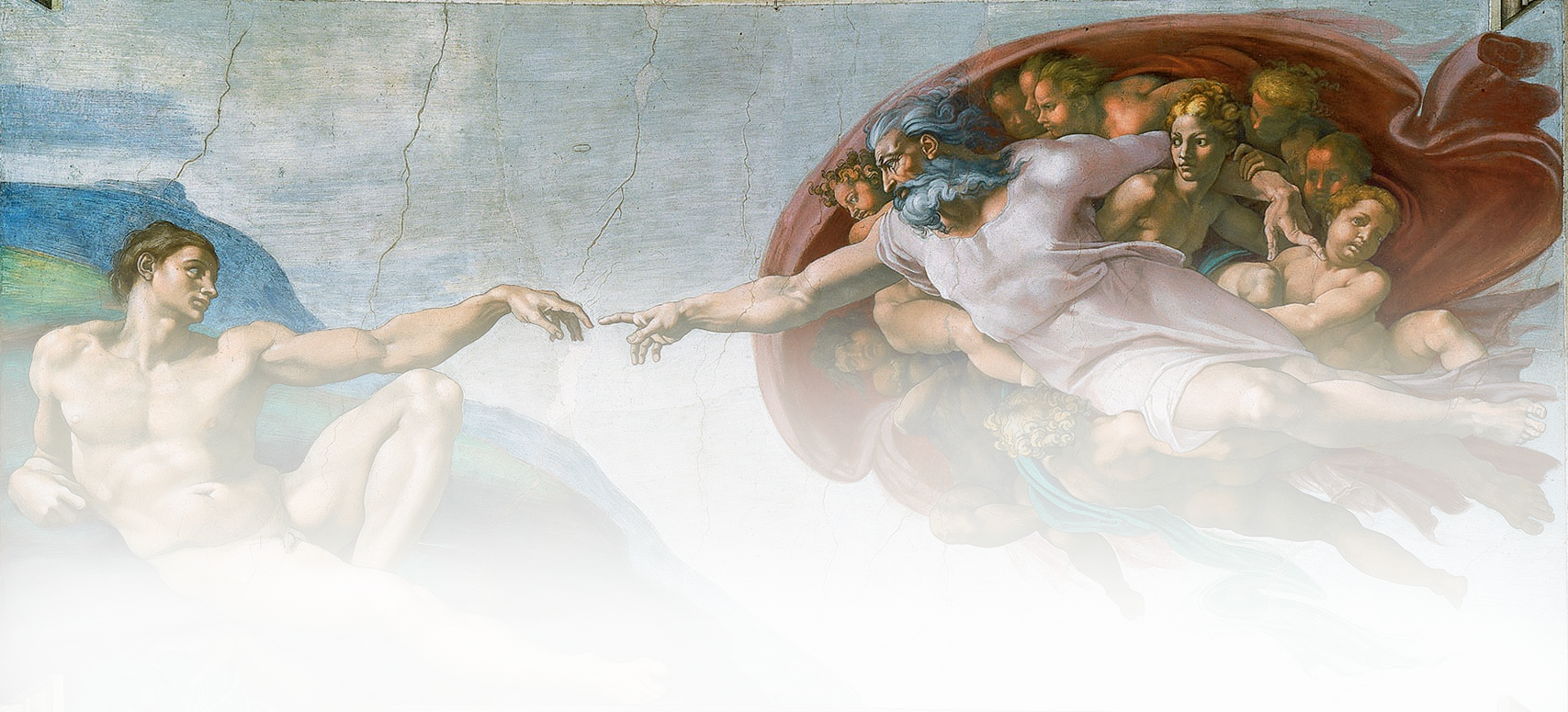 ΤΑ ΥΛΙΚΑ ΤΗΣ ΝΩΠΟΓΡΑΦΙΑΣ ΚΑΙ Η ΛΕΙΤΟΥΡΓΊΑ  ΤΟΥΣ
Ανδρέας Κωστόπουλος
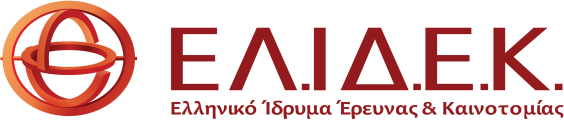 1
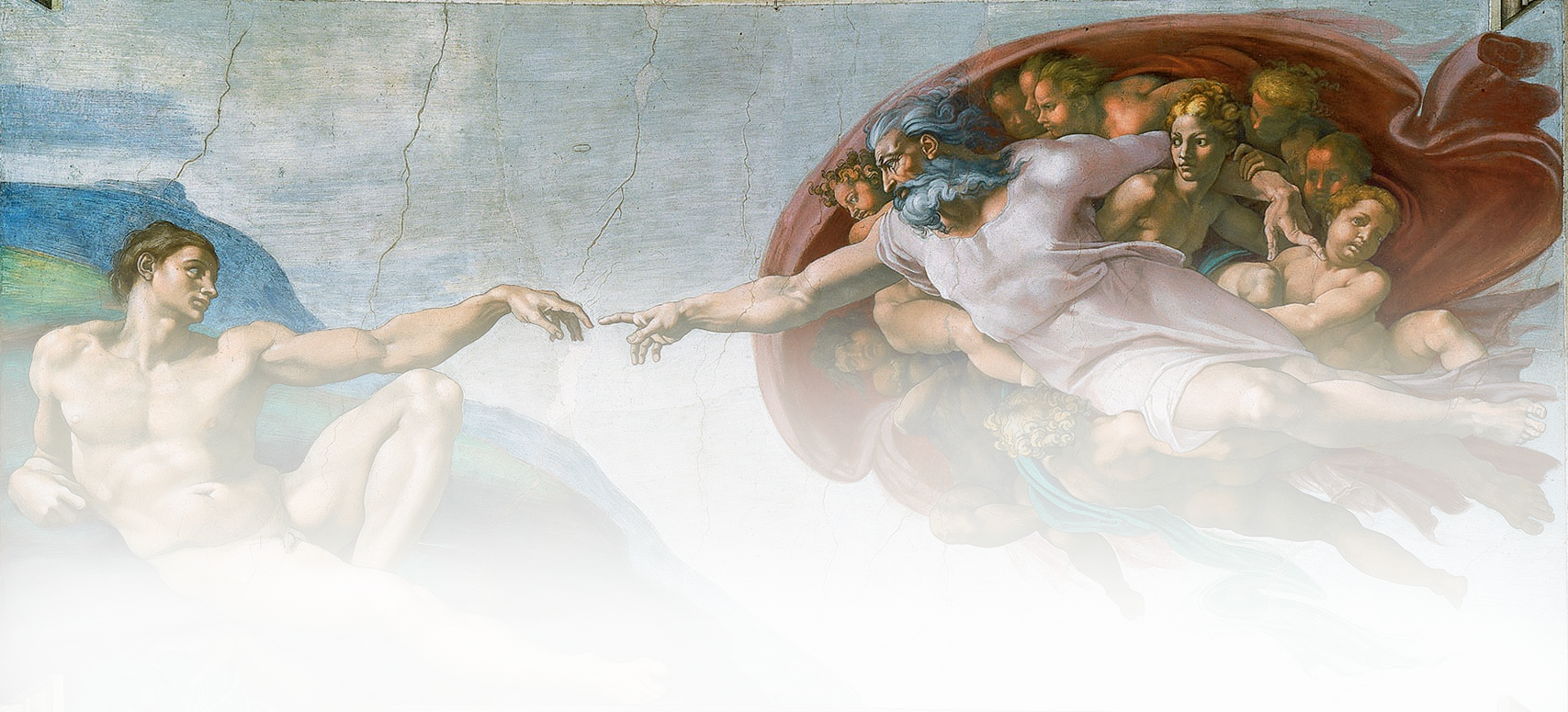 Η ΝΩΠΟΓΡΑΦΙΑ
Ο ΑΣΒΕΣΤΗΣ
ΚΟΝΙΑΜΑΤΑ & ΣΤΡΩΣΕΙΣ
ΣΧΕΔΙΟ & ΧΡΩΜΑ
ΠΡΟΕΤΟΙΜΑΣΙΑ ΕΦΑΡΜΟΓΗΣ
2
[Speaker Notes: Διάθρωση παρουσίασης.
Συνοπτικά για τον ασβέστη, τα ασβεστοκονιάματα, το σχέδιο, το χρώμα και την προετοιμασία εφαρμογής της τεχνικής σε φορητή επιφάνεια.]
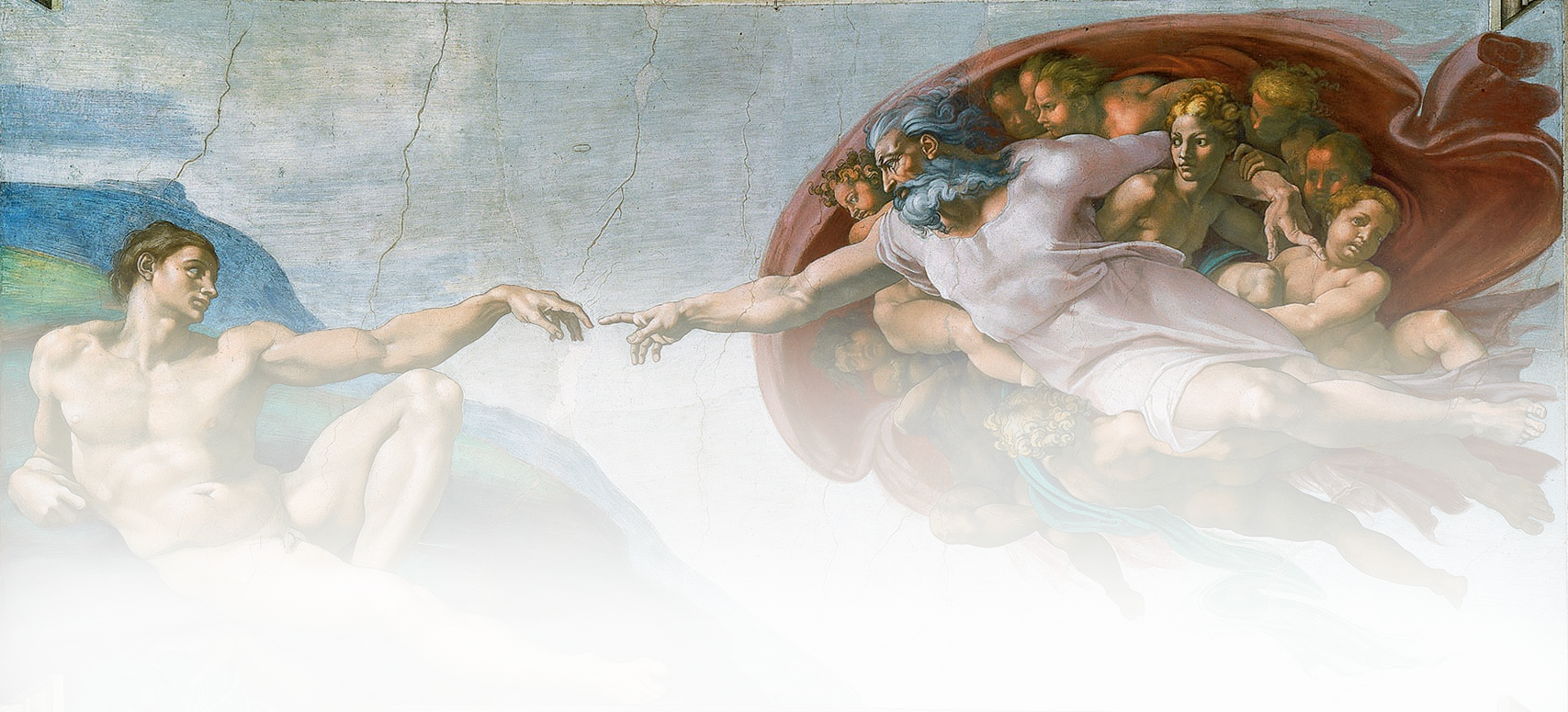 ΝΩΠΟΓΡΑΦΙΑ
Η νωπογραφία είναι η « γραφή έφ΄ υγροίς». Είναι ζωγραφική στον τοίχο όσο η επιφάνεια του είναι νωπή, δηλαδή αρκετά υγρή ώστε να απορροφά το χρώμα.
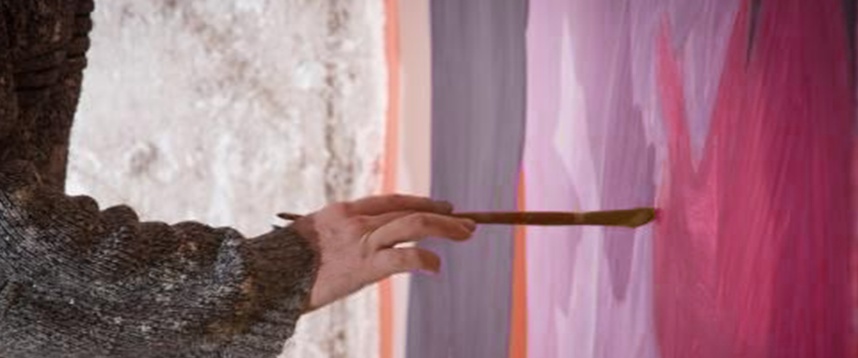 Η νωπογραφία αναφέρεται επίσης με τους όρους φρέσκο και φρεσκογραφία. Στα ιταλικά fresco,al fresco (14ος ), buon fresco (καλό φρέσκο),
[Speaker Notes: Με τον όρο τοιχογραφία εννοούμε τη διακόσμηση της επιφάνεια ενός τοίχου με ζωγραφικές παραστάσεις.  
Υπάρχουν πολλές και διαφορετικές τεχνικές ζωγραφικής στον τοίχο οι οποίες αναφέρονται γενικά ως τοιχογραφίες αλλά όταν αναφερόμαστε στην “αληθινή” τοιχογραφία τότε εννοούμε την τεχνική της νωπογραφίας δηλαδή τη ζωγραφική στον τοίχο όσο η επιφάνεια του είναι υγρή (νωπή). 
Η νωπογραφία είναι η « γραφή έφ΄ υγροίς» αναφέρεται επίσης με τους όρους φρέσκο και φρεσκογραφία. Στα ιταλικά fresco,al fresco (14ος ), buon fresco (καλό φρέσκο),]
Οι νωπογραφίες σε ταφικά μνημεία, σε ανάκτορα, εκκλησίες και δημόσιους χώρους αποτελούν ένα διαχρονικό τρόπο εικαστικής έκφρασης που αντανακλά πτυχές του εκάστοτε πολιτισμού.
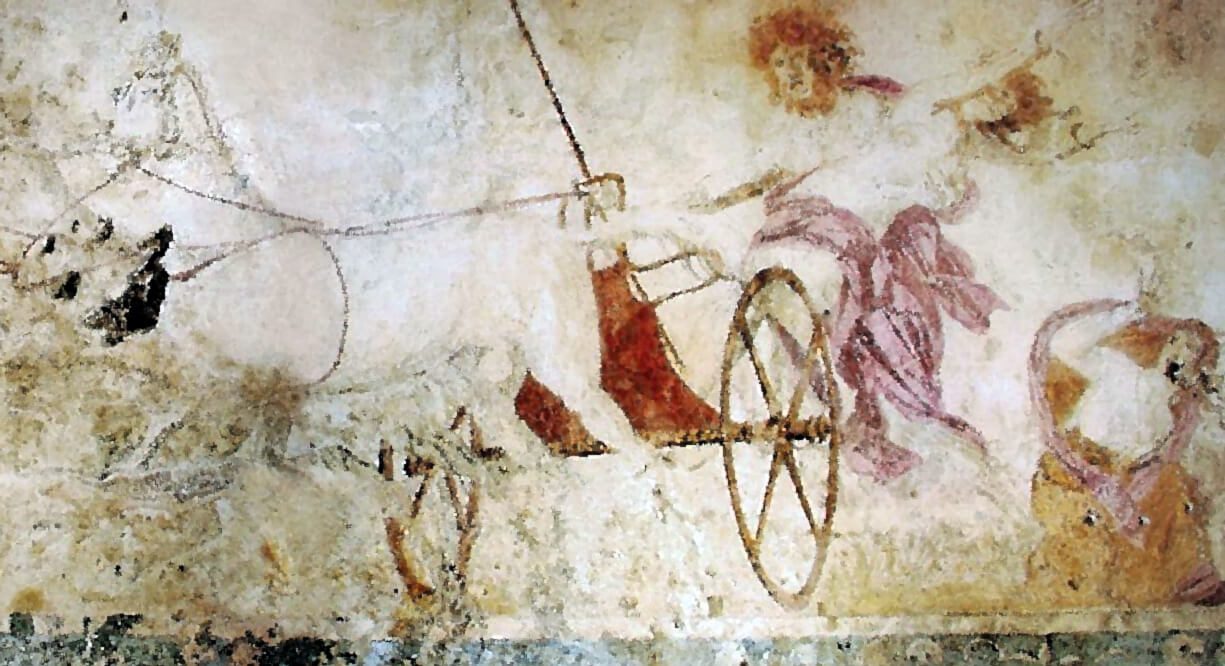 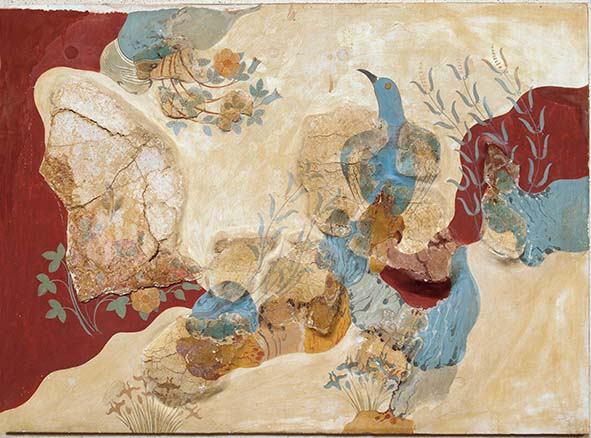 «Η αρπαγή της Περσεφόνης από τον Πλούτωνα», 350-330 π.Χ.
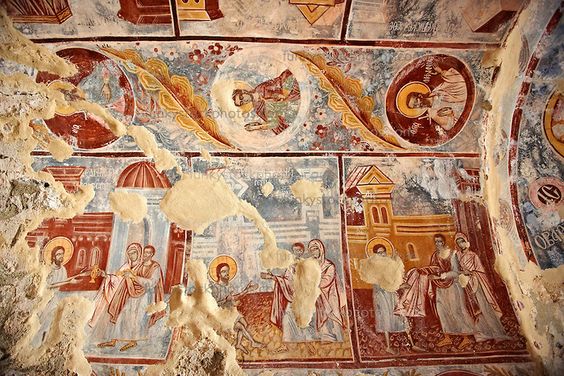 Κνωσός , «Οικία των τοιχογραφιών», 1600-1500 π.Χ.
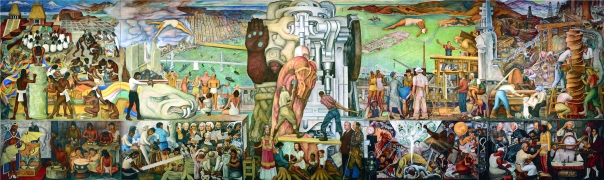 Εκκλησία Αγίου Νικολάου (Μυστράς),17ος
Diego Rivera, Pan American Unity, 1940
[Speaker Notes: Οι νωπογραφίες σε ταφικά μνημεία, σε ανάκτορα, εκκλησίες και δημόσιους χώρους αποτελούν ένα διαχρονικό τρόπο εικαστικής έκφρασης που αντανακλά πτυχές του εκάστοτε πολιτισμού. 
Στην αρχαία Ελλάδα, στην περίοδο της αναγέννησης και σε άλλες ιστορικές περιόδους, οι περισσότερες τοιχογραφίες ήταν νωπογραφίες. Ως τεχνική ζωγραφικής μεγάλων επιφανειών, απαιτεί συνδυασμό γνώσεων τόσο των μεθόδων επεξεργασίας και εφαρμογής των υλικών της όσο και της χρήση των εργαλείων της.]
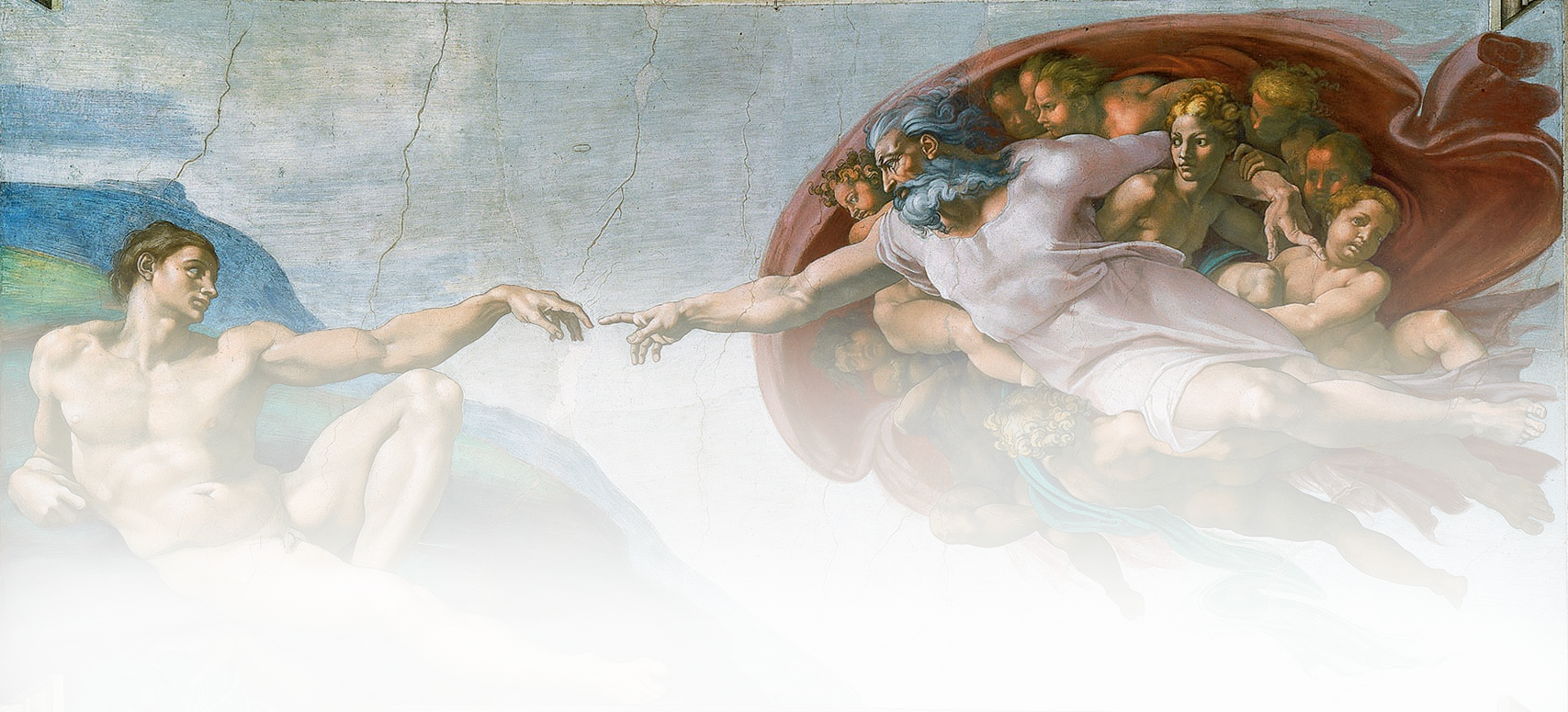 ΒΑΣΙΚΑ ΥΛΙΚΑ ΑΣΒΕΣΤΟΚΟΝΙΑΜΑΤΟΣ
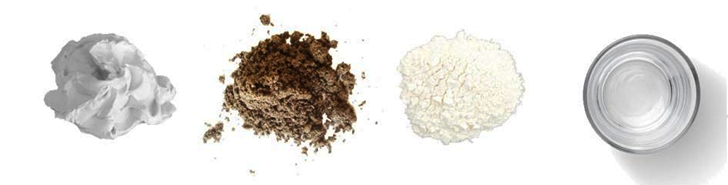 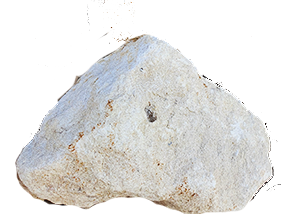 Μαρμαρόσκονη
Ασβεστόλιθος,
Ασβέστης
Άμμος
Ο ασβεστόλιθος, ο ασβέστης, η άμμος, το μάρμαρο και το νερό, ο ρόλος και η λειτουργία τους,  είναι ό,τι αρχικά χρειάζεται να γνωρίζουμε για την κατανόηση της παρασκευής κονιαμάτων κατάλληλων για την τεχνική της νωπογραφίας.
[Speaker Notes: Ο ασβεστόλιθος, ο ασβέστης, η άμμος, το μάρμαρο και το νερό, ο ρόλος και η λειτουργία τους,  είναι ό,τι αρχικά χρειάζεται να γνωρίζουμε για την κατανόηση της παρασκευής κονιαμάτων κατάλληλων για την τεχνική της νωπογραφίας.
Η αντοχή των ιστορικών ασβεστοκονιαμάτων αποδίδεται στην ποιότητα των πρώτων υλών, στην προσεκτική επιλογή και προετοιμασία τους, στη σύσταση και τον τρόπο παρασκευής τους αλλά και στις συνθήκες που χρησιμοποιήθηκαν και διατηρήθηκαν.]
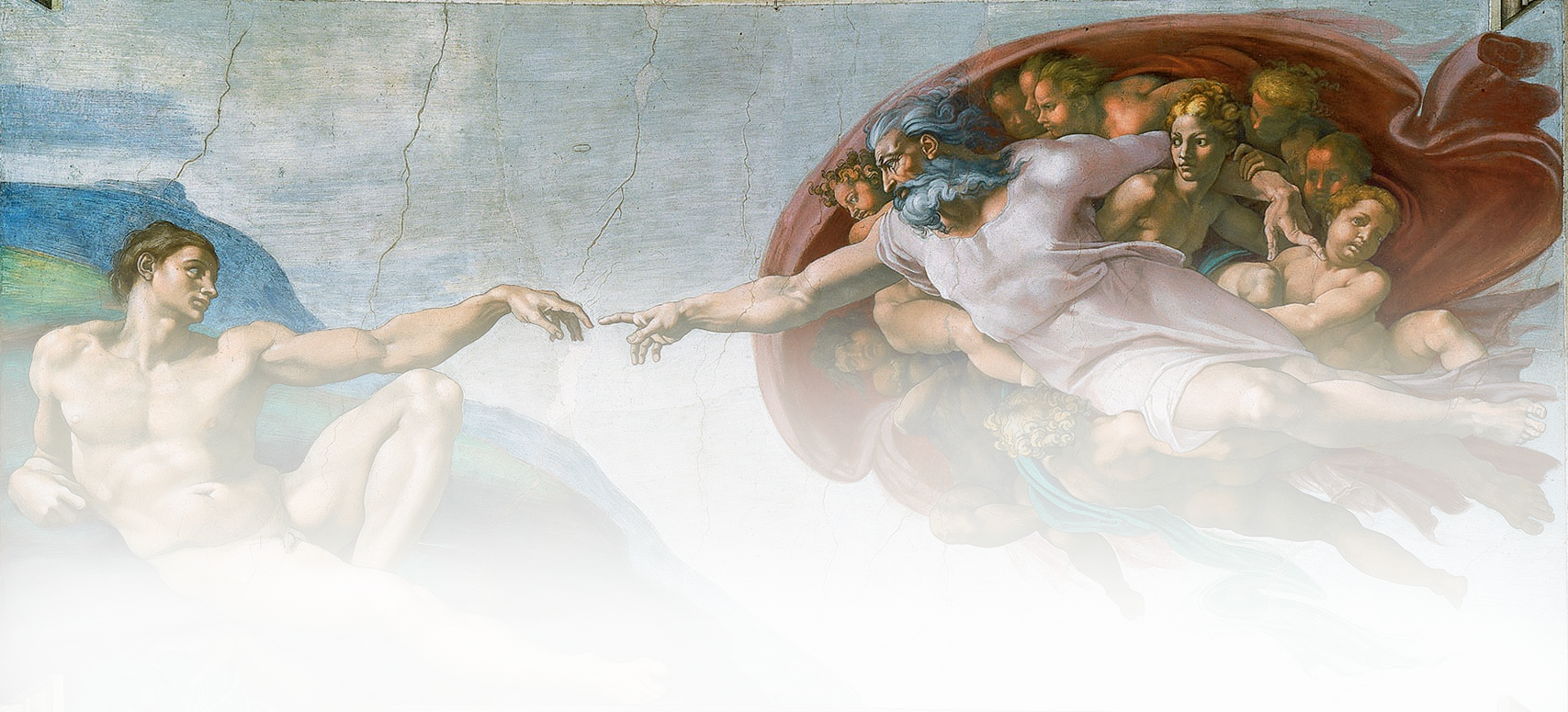 Ο ΑΣΒΕΣΤΗΣ
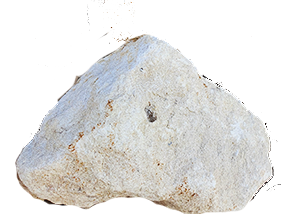 Ο Ασβεστόλιθος είναι ένα πέτρωμα με κυριότερο συστατικό του τον ασβεστίτη. Όσο πιο καθαρή είναι η χημική σύσταση του ασβεστόλιθου τόσο καλύτερη είναι η ποιότητα ασβέστη που αποδίδει.
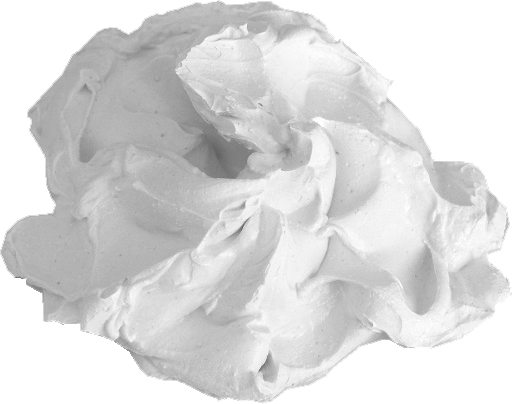 Ο ασβέστης, μία από τις πιο σημαντικές αερικές κονίες, αποτελεί το συνηθέστερο συνδετικό - συγκολλητικό μέσο στις τοιχογραφίες από την νεολιθική εποχή μέχρι σήμερα.
Ο ποιοτικότερος ασβέστης, ο λεγόμενος παχύς, έχει μικρή περιεκτικότητα σε προσμίξεις, είναι λευκός, έχει λιπαρή υφή, μεγάλη πλαστικότητα και ικανότητα να συγκρατεί μεγάλη ποσότητα άμμου.
[Speaker Notes: Ο Ασβεστόλιθος είναι ένα πέτρωμα με κυριότερο συστατικό του τον ασβεστίτη. Όσο πιο καθαρή είναι η χημική σύσταση του ασβεστόλιθου τόσο καλύτερη είναι η ποιότητα ασβέστη που αποδίδει (Κωστάκης, 2003).
Το Μάρμαρο είναι ένας ασβεστόλιθος που προέρχεται από ανθρακικά πετρώματα μετά από ανακρυστάλλωση του κυριότερου συστατικού του, του ασβεστίτη. 
Ο ασβέστης, μία από τις πιο σημαντικές αερικές κονίες, αποτελεί το συνηθέστερο συνδετικό - συγκολλητικό μέσο στις τοιχογραφίες από την νεολιθική εποχή μέχρι σήμερα. 
Ο ποιοτικότερος ασβέστης, ο λεγόμενος παχύς, έχει μικρή περιεκτικότητα σε προσμίξεις, είναι λευκός, έχει λιπαρή υφή, μεγάλη πλαστικότητα και ικανότητα να συγκρατεί μεγάλη ποσότητα άμμου.]
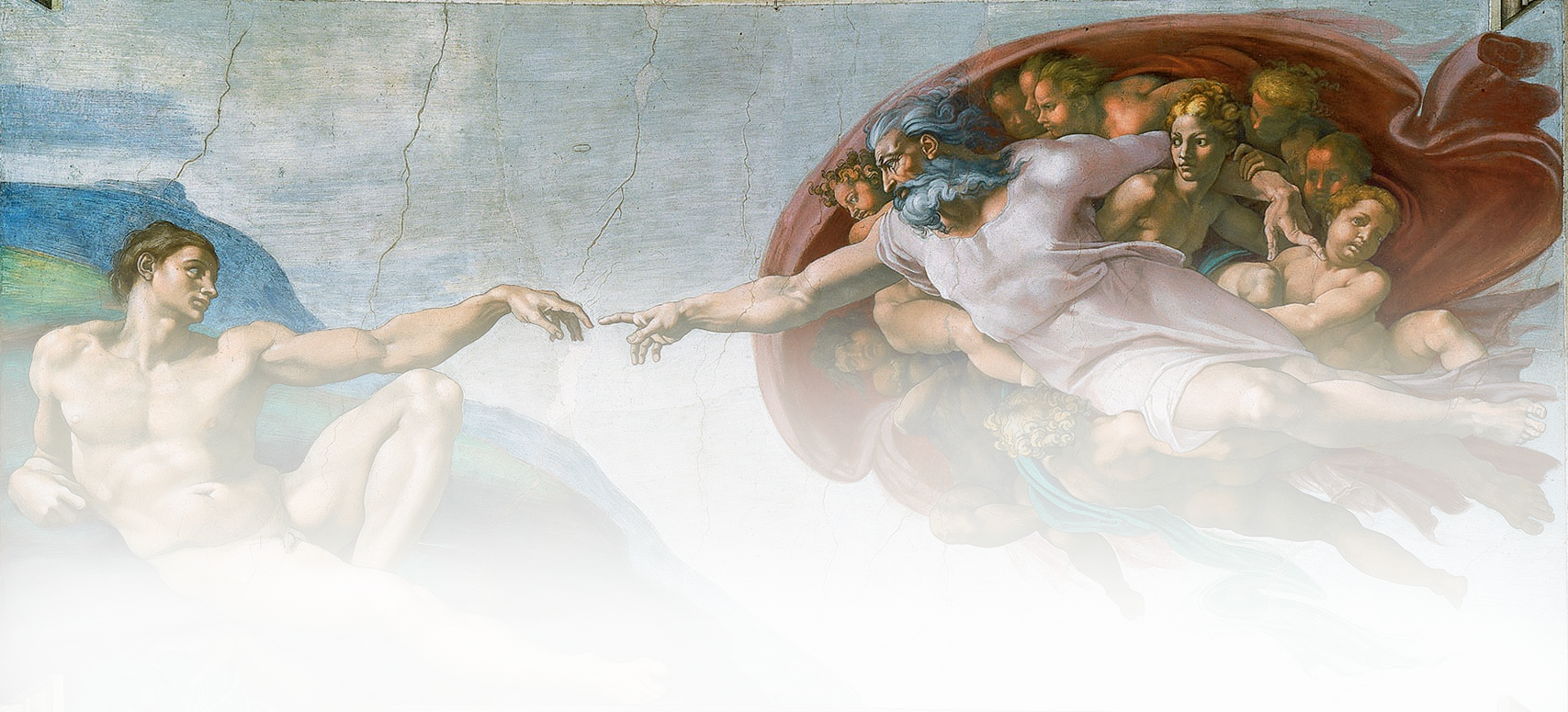 Ο ΚΥΚΛΟΣ ΤΟΥ ΑΣΒΕΣΤΗ
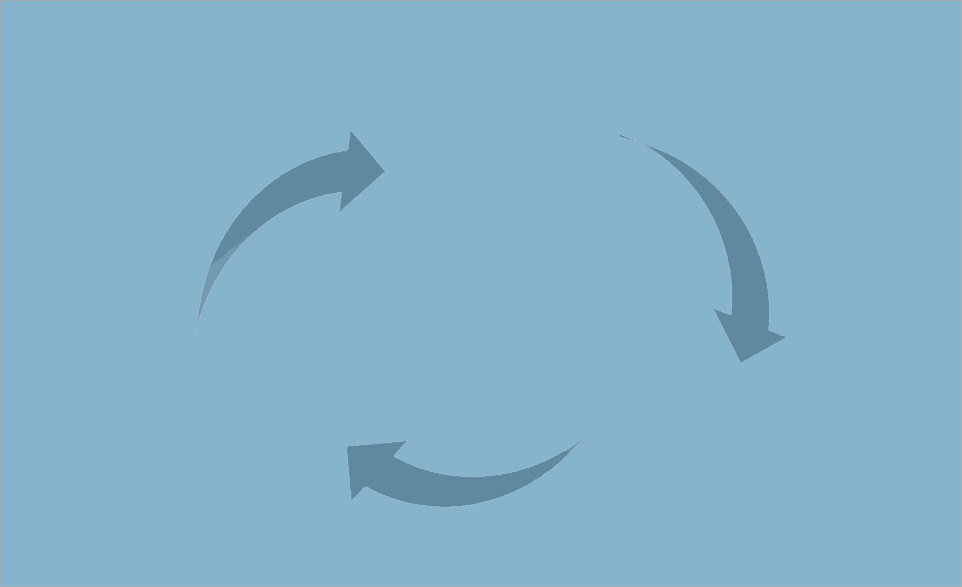 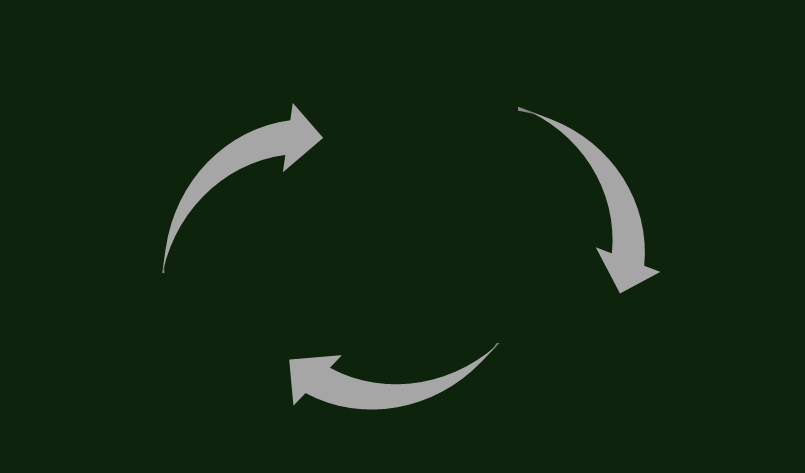 H2O
Ασβεστόλιθος
Ανθρακικό ασβέστιο
CaCO3
CO2
Ενανθράκωση
Καύση
(900ο C)
CO2
Σβησμένος Ασβέστης
Υδροξείδιο του ασβεστίου
Ca(OH)2
Καμένος Ασβέστης 
Οξείδιο του ασβεστίου
CaO
Σβήσιμο (Προσθήκη νερού)
[Speaker Notes: Ο ασβέστης είναι αποτέλεσμα μιας σειράς χημικών αντιδράσεων που προκαλούνται από τη σταδιακή επεξεργασία του ασβεστόλιθου κατά τη διαδικασία της καύσης,  του σβησίματος και της ενανθράκωσης του.
Η καύση του ασβεστόλιθου απαιτεί ειδικά καμίνια, θερμοκρασία 900 oC, συγκεκριμένο χρόνο και είναι αυτή που προκαλεί τη διάσπαση του ανθρακικού ασβεστίου (CaCO3) – ασβεστόλιθος σε διοξείδιο του άνθρακα (CO2) και σε οξείδιο του ασβεστίου (CaO) - καμένο ασβέστη .  Ο χρόνος και η θερμοκρασία καύσης του ασβεστόλιθου διαμορφώνει τις ιδιότητες του ασβέστη που θα παραχθεί. Με την ολοκλήρωση της καύσης το υλικό που προκύπτει διατηρεί τη μορφή, το μέγεθος και το χρώμα του λίθου από τον οποίο προήλθε. Όταν στη συνέχεια ο καμένος ασβέστης αναμιχθεί με νερό υπερθερμαίνεται, αντιδρά  και μετατρέπεται σε Υδροξείδιο του ασβεστίου (Ca(OH)2 -σβησμένο ασβέστη, υλικό που χρησιμοποιείται και σήμερα με την μορφή πολτού ή σκόνης. 
Τελικό στάδιο της χημικής αντίδρασης του ασβέστη (Ενανθράκωση) είναι η απώλεια νερού και η απορρόφηση μέρους του διοξειδίου του άνθρακα που είχε διασπαστεί. Αυτή η διαδικασία, η σταδιακή σκλήρυνση του υλικού, το αναδιαμορφώσει σε ασβεστόλιθο (CaCO3). 
Η λειτουργία της διαδικασίας αυτής καθώς  και η χρήση των κατάλληλων χρωμάτων αποτελούν –μεταξύ άλλων - καθοριστικούς  παράγοντες για τη  τεχνική της νωπογραφίας  και την ποιότητα του  τελικού αποτελέσματος. (Πλακωτάρης, 1996, Λεβίδης,2009, Thompson,1989).]
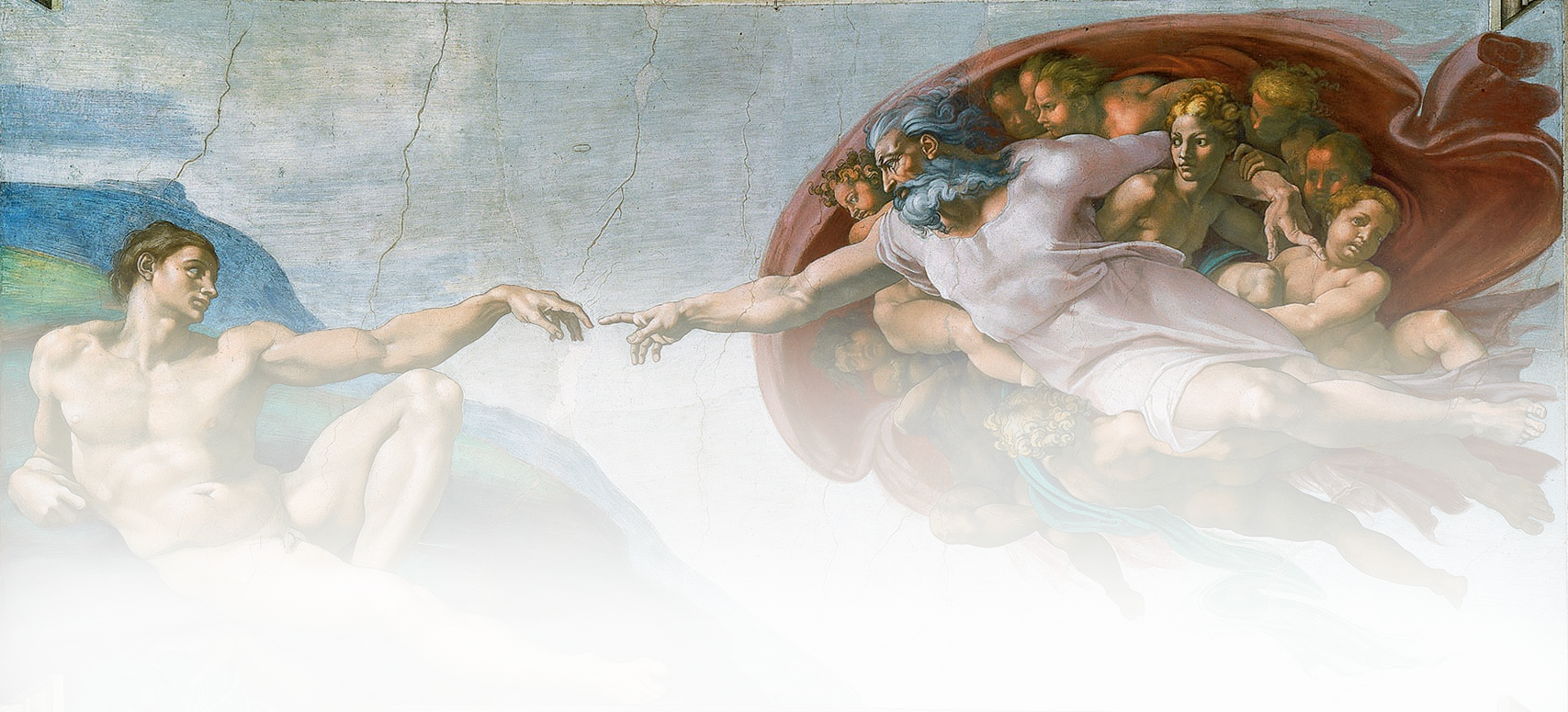 ΑΔΡΑΝΗ ΥΛΙΚΑ
Τα αδρανή είναι λίθινα, κυρίως φυσικά ή βιομηχανικά υλικά σε μορφή κόκκων που χρησιμοποιούνται με κάποιο συγκολλητικό μέσο ώστε να σχηματίσουν σύνθετα υλικά κατασκευών.
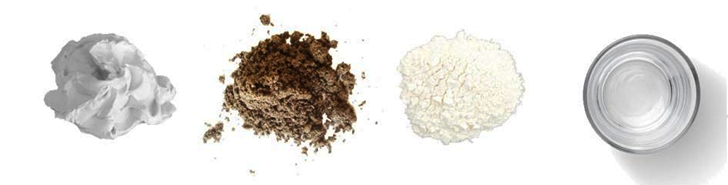 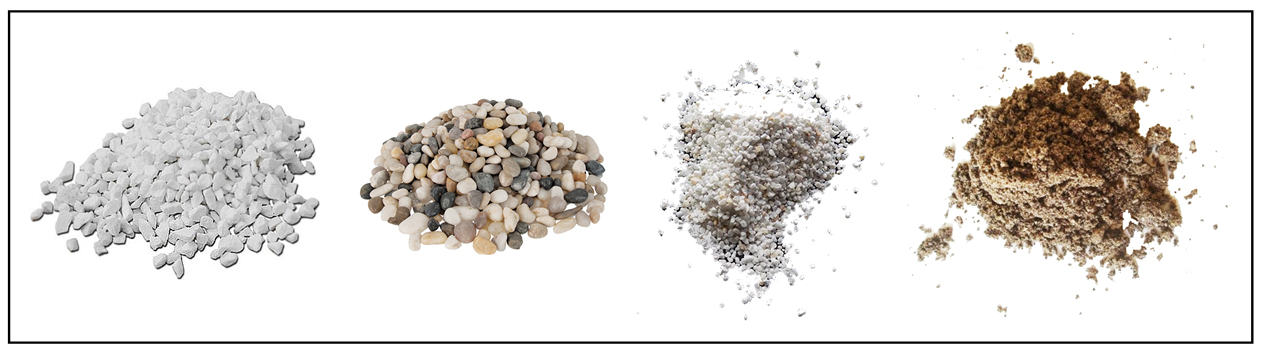 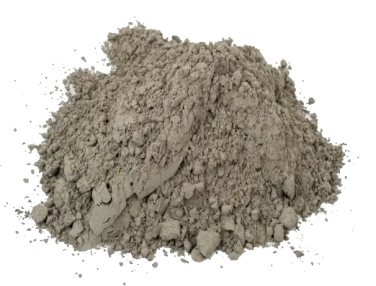 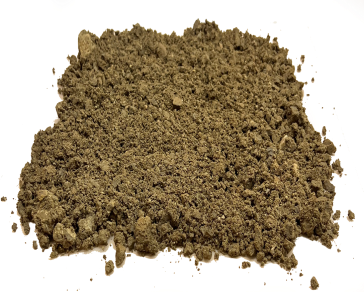 Άμμος ποταμού                     Πηλός                           Μαρμαρόσκονη                    Ποζολάνα
Η άμμος είναι ένα φυσικό κοκκώδες αδρανές υλικό που αποτελείται από πολύ λεπτά πετρώματα και ορυκτά σωματίδια.
Ο πηλός σε μορφή λάσπης αποτελεί ένα από τα παλαιότερα συνδετικά υλικά κονιαμάτων.
Το μάρμαρο είναι ασβεστόλιθος που προέρχεται από ανθρακικά πετρώματα μετά από ανακρυστάλλωση του κυριότερου συστατικού του, του ασβεστίτη.
Η ποζολάνα είναι ένα λεπτόκοκκο φυσικό ηφαιστιογενές υλικό που χρησιμοποιήθηκε ως πρόσμεικτο συστατικό στις ασβεστοκονίες για την κατασκευή δομικά δύσκολων αρχιτεκτονημάτων.
[Speaker Notes: Τα αδρανή είναι λίθινα, κυρίως φυσικά ή βιομηχανικά υλικά σε μορφή κόκκων που χρησιμοποιούνται με κάποιο συγκολλητικό μέσο ώστε να σχηματίσουν σύνθετα υλικά κατασκευών. 
Η άμμος είναι ένα φυσικό κοκκώδες αδρανές υλικό που αποτελείται από πολύ λεπτά πετρώματα και ορυκτά σωματίδια. Η σύνθεση της άμμου εξαρτάται από τις βραχώδεις και παράκτιες περιοχές που έχει συλλεχτεί. Ανάλογα το σχήμα και το μέγεθος της, χρησιμοποιείται ως υλικό παρασκευής διαφορετικών κονιαμάτων δόμησης. 
Ο πηλός σε μορφή λάσπης αποτελεί ένα από τα παλαιότερα συνδετικά υλικά κονιαμάτων. Τον συναντάμε σε μείγμα με άχυρο, μικρές πέτρες, καλάμια και σπασμένα κεραμικά στην επίστρωση επιφανειών προϊστορικών οικισμών στο Αιγαίο, στην Τουρκία και στην Αίγυπτο. 
Οι περιοχές κοντά στη Νάπολη και στη Ρώμη, παρέχουν ένα λεπτόκοκκο φυσικό ηφαιστιογενές υλικό την ποζολάνα η οποία χρησιμοποιήθηκε ως πρόσμεικτο συστατικό στις ασβεστοκονίες για την κατασκευή δομικά δύσκολων αρχιτεκτονημάτων, όπως είναι ο θόλος του Πάνθεον της Ρώμης, καθώς και για την ενίσχυση τοιχογραφιών. Αυτή η ηφαιστειακή σκόνη ανακατεμένη με ασβέστη και σπασμένες πέτρες κάνει την τοιχοποιία σκληρή και ανθεκτική, όχι μόνο στο εσωτερικό και εξωτερικό κέλυφος των κτιρίων αλλά και κάτω από το νερό (Adam,1994).Ηφαιστειακό υλικό με ιδιότητες ανάλογες της ποζολάνας, συναντάμε και στον ελλαδικό χώρο σε νησιωτικές και ηπειρωτικές περιοχές όπως  η Θύρα, η Μήλος, η Κίμωλος, το Γυαλί και η Πέλλα. 
Η θηραϊκή γη εμπλούτισε τα ελληνικά κονιάματα και χρησιμοποιήθηκε για την επικάλυψη και αδιαβροχοποίηση κτισμάτων, δεξαμενών και βοηθητικών εγκαταστάσεων στα Μινωικά ανάκτορα, στην παλαιά πόλη της Ρόδου και στο Άγιο Όρος. 
Το κεραμάλευρο είναι επίσης μια ιστορική ποζολάνα από κονιοποιημένο κεραμικό, γνωστό και ως κουρασάνι, η χρήση του όποιου επεκτείνεται στη ρωμαϊκή περίοδο και συστηματοποιείται στη βυζαντινή. Το κεραμάλευρο μαζί με τη θηραϊκή γη αποτέλεσαν βασικά συστατικά των κονιαμάτων της Αγίας Σοφίας (Moropoulou at al 2002).]
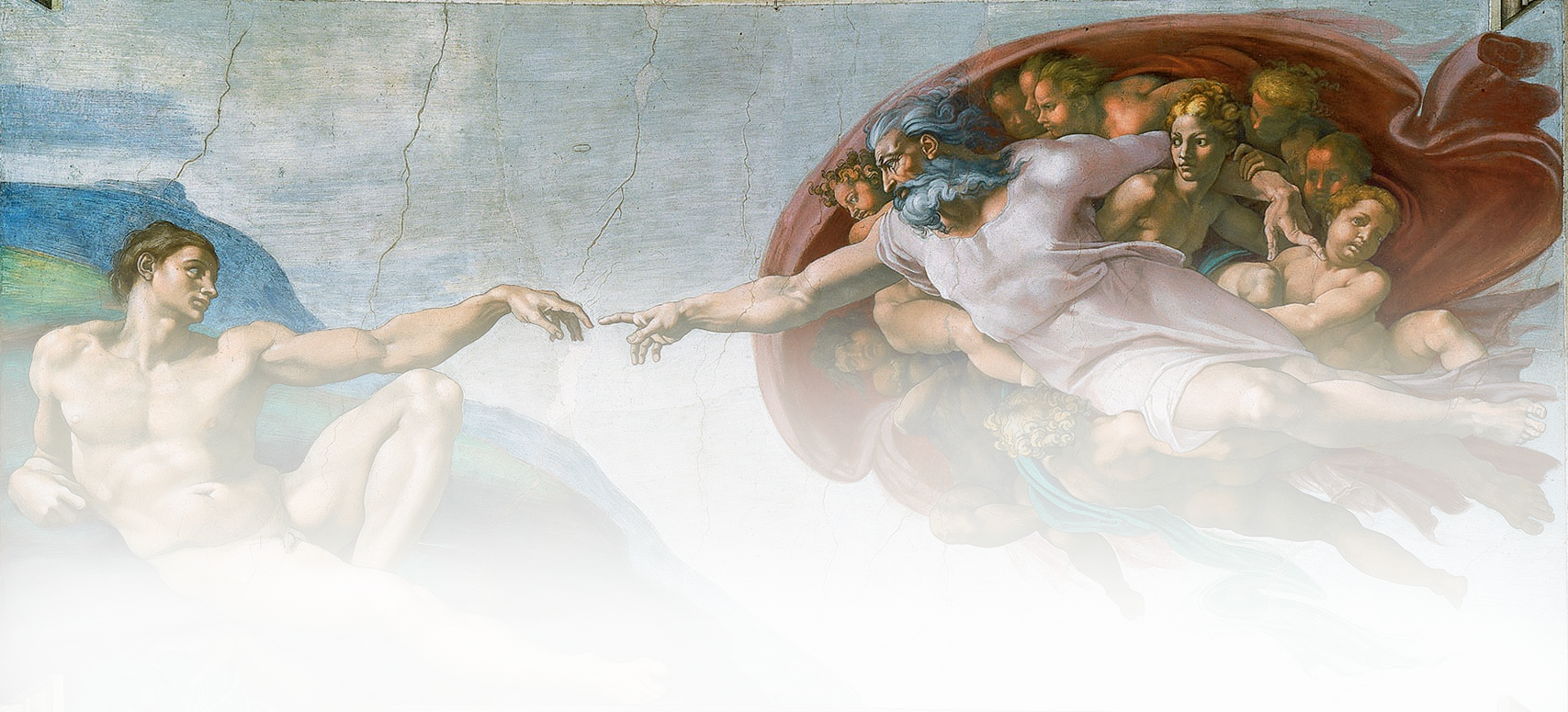 ΚΟΝΙΑΜΑΤΑ ΚΑΙ ΣΤΡΩΣΕΙΣ
Οι πολλές στρώσεις συνέβαλαν:
 στη διεύρυνση του χρόνου ζωγραφικής.
στη σκληρότητα και στην αντοχή του κονιάματος.
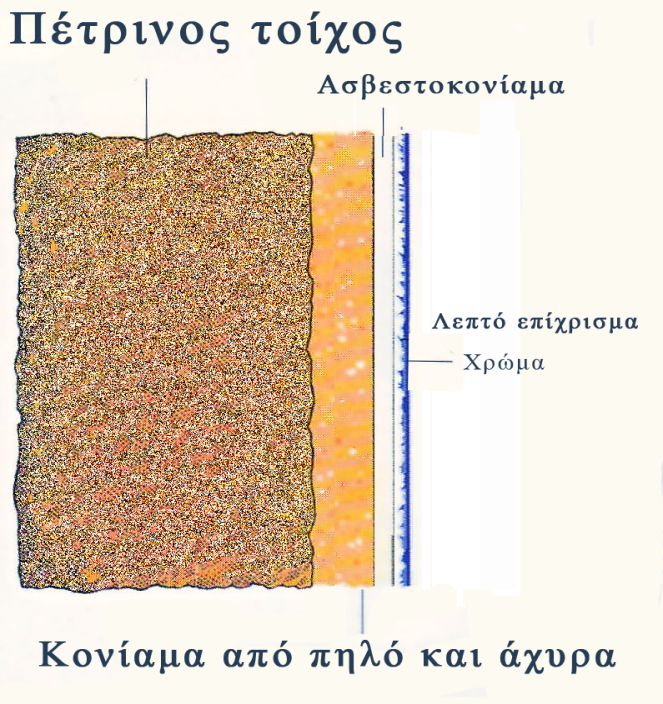 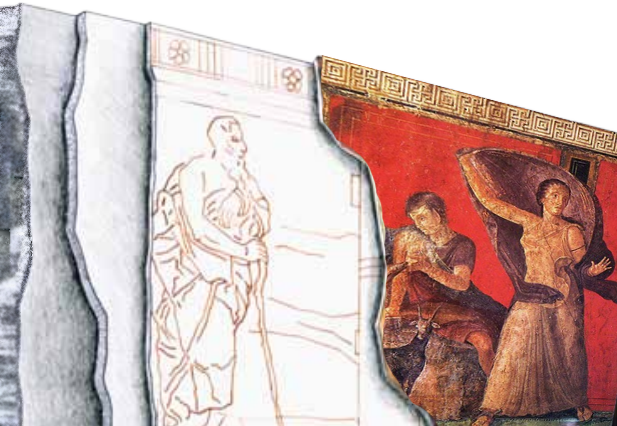 Οι περισσότερες νωπογραφίες έχουν δημιουργηθεί με δυο ή τρείς στρώσεις κονιάματος ενώ υπάρχουν και τοιχογραφίες από την μινωική εποχή μέχρι σήμερα, στις οποίες έχει χρησιμοποιηθεί μια στρώση.
[Speaker Notes: Κονιάματα είναι οι προσμίξεις συνδετικής κονίας και αδρανών υλικών με νερό ώστε το νωπό μείγμα όταν σταθεροποιηθεί, να παρουσιάζει συγκολλητικές ιδιότητες, σκλήρυνση και ανθεκτικότητα.
Ο Ορλάνδος* αναφέρει ότι οι αρχαίοι έλληνες ονόμαζαν κονίαμα κάθε μείγμα ή πολτώδες παρασκεύασμα κονίας με νερό και άμμο, το οποίο μπορούσε να υποστεί λίθωση – να γίνει πέτρα. 
Στην αρχαιότητα όταν επρόκειτο να ζωγραφιστεί ένας πέτρινος τοίχος αρχικά τον εξομάλυναν με χονδρό κονίαμα από πηλό και άχυρα, μετά άπλωναν μια λεπτή στρώση λάσπης ή πηλού την οποία και διακοσμούσαν. Αργότερα ο πηλός αντικαταστάθηκε με ασβεστοκονίαμα, τα αδρανή εμπλουτίζονταν με όστρακα, σπασμένα κεραμικά και τρίχες ζώων ενώ προστέθηκε και μια επιπλέον λεπτότερη στρώση.
Στα βυζαντινά κονιάματα ο τοίχος επενδύονταν κυρίως με δυο στρώσεις κονιαμάτων. Η πρώτη, που αποτελούσε τη βάση περιείχε άσβεστο και αδρανή υλικά όπως άμμο, άχυρο ή λινάρι ενώ η δεύτερη περιείχε σε μεγαλύτερο ποσοστό ασβέστη και σε λιγότερο αδρανή όπως η μαρμαρόσκονη. 
Ο Πλίνιος αναφέρει πέντε στρώσεις, διαφορετικού ασβεστοκονιάματος για  νωπογραφία, στο μείγμα των οποίων υπάρχει κεραμικό και μάρμαρο ενώ ο Βιτρούβιος αναφέρει μέχρι και έξι στρώσεις χοντρού κονιάματος με προσμίξεις  στο μείγμα άμμου λατομιού και ασβεστίτη. 
Οι πολλές στρώσεις σε συνδυασμό με τον κατάλληλο χρόνο επικάλυψης της μιας από την άλλη αποσκοπούσε στη διατήρηση της υγρασίας του κονιάματος ώστε, η τελική στρώση να παραμένει για αρκετό χρονικό διάστημα νωπή διευρύνοντας τον χρόνο εκτέλεσης του σταδίου ζωγραφικής. Παράλληλα, οι πολλές στρώσεις συνέβαλαν στην σκληρότητα και στην αντοχή του κονιάματος διαμορφώνοντας με αυτό τον τρόπο μια συμπαγή επένδυση προστασίας του τοίχου.
Οι περισσότερες νωπογραφίες έχουν δημιουργηθεί με δυο ή τρείς στρώσεις κονιάματος ενώ υπάρχουν και τοιχογραφίες από την μινωική εποχή μέχρι σήμερα, στις οποίες έχει χρησιμοποιηθεί μια στρώση.

_________
*Ο Αναστάσιος Ορλάνδος ήταν Έλληνας αρχιτέκτονας, αρχαιολόγος, ακαδημαϊκός, ο σπουδαιότερος ερευνητής της ελληνικής αρχιτεκτονικής και ένας από τους θεμελιωτές της επιστήμης της βυζαντινής τέχνης στην Ελλάδα.]
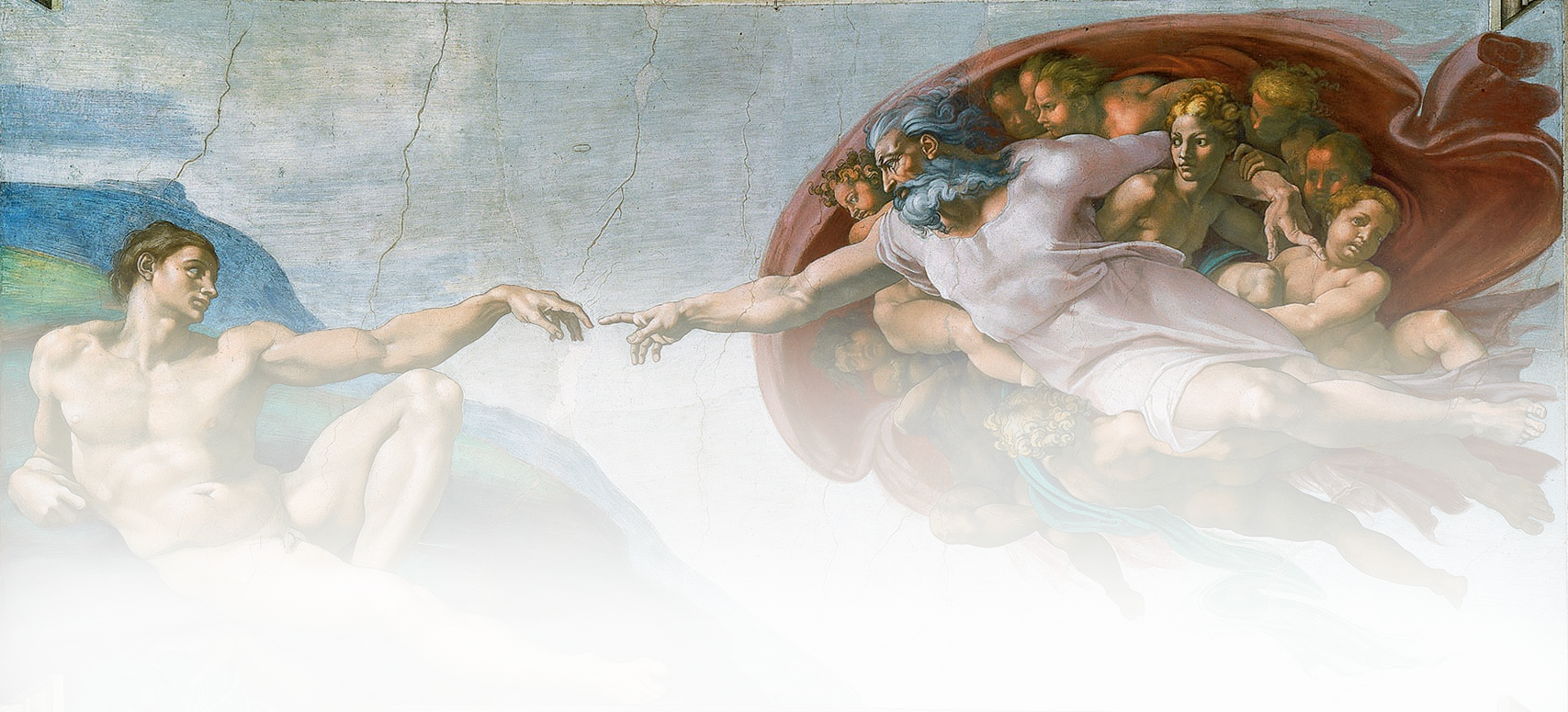 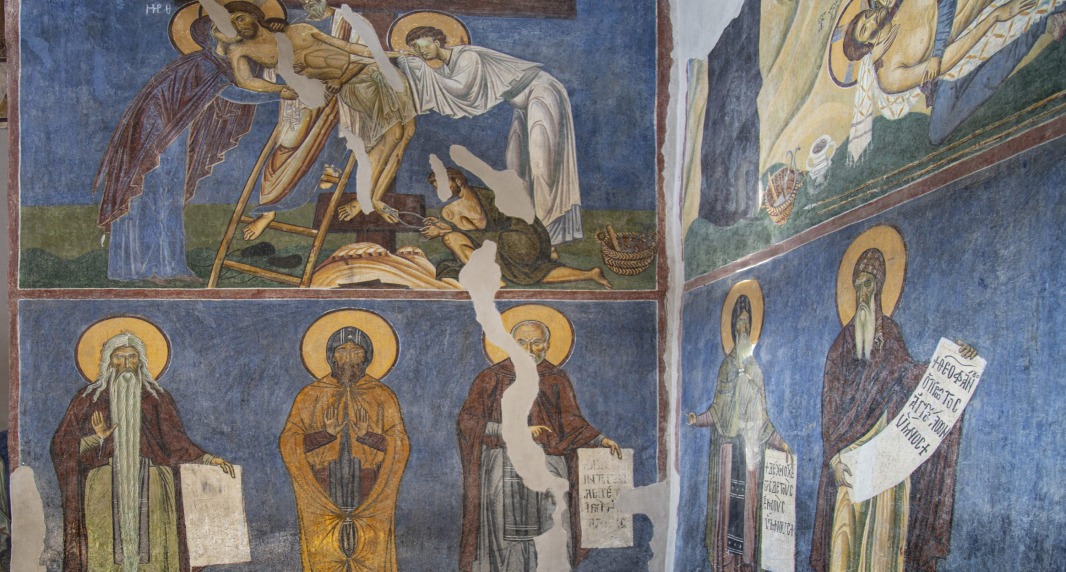 Στα βυζαντινά κονιάματα ο τοίχος επενδύονταν κυρίως με δυο στρώσεις κονιαμάτων. Η ολοκλήρωσης του έργου κατά τον βυζαντινό τρόπο γίνονταν σε οριζόντιες ζώνες με ξεχωριστά κομμάτια εργασίας τα οποία ορίζονταν από τα κατακόρυφα αρχιτεκτονικά στοιχεία του τοίχου.
Άγιος Παντελεήμονας,Nerezi,1164
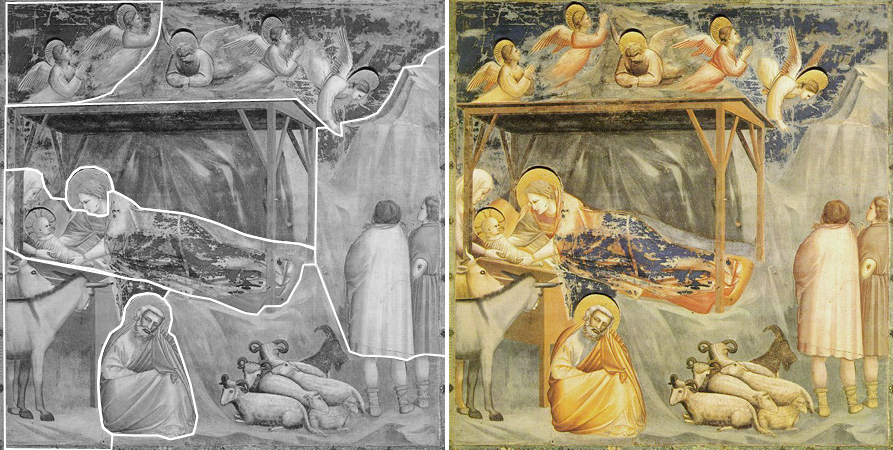 Στην ιταλική νωπογραφία, εφαρμόστηκε η τμηματική κάλυψη του τοίχου ώστε η επιλεγμένη περιοχή να μπορεί να ζωγραφιστεί όσο είναι νωπή, συνήθως για λίγες ώρες στη διάρκεια της ημέρας (giornatο).
Giotto, Παρεκκλήσι Scrovegni (Arena),1304-6
[Speaker Notes: Στα βυζαντινά κονιάματα ο τοίχος επενδύονταν κυρίως με δυο στρώσεις κονιαμάτων. Η πρώτη, που αποτελούσε τη βάση περιείχε άσβεστο και αδρανή υλικά όπως άμμο, άχυρο ή λινάρι ενώ η δεύτερη περιείχε σε μεγαλύτερο ποσοστό ασβέστη και σε λιγότερο αδρανή όπως η μαρμαρόσκονη. Η ολοκλήρωσης του έργου γίνονταν σε οριζόντιες ζώνες με ξεχωριστά κομμάτια εργασίας τα οποία ορίζονταν από τα κατακόρυφα αρχιτεκτονικά στοιχεία του τοίχου (Καπετανίδης, 2019). 
Στα τέλη του 13ου αιώνα στην ιταλική νωπογραφία, εφαρμόστηκε η τμηματική κάλυψη του τοίχου ώστε η επιλεγμένη περιοχή να μπορεί να ζωγραφιστεί όσο είναι νωπή, συνήθως για λίγες ώρες στη διάρκεια της ημέρας (giornato). 
Εικόνα:
http://employees.oneonta.edu/farberas/arth/arth213/arenachapel.html 
https://smarthistory.org/byzantine-frescoes-nerezi/]
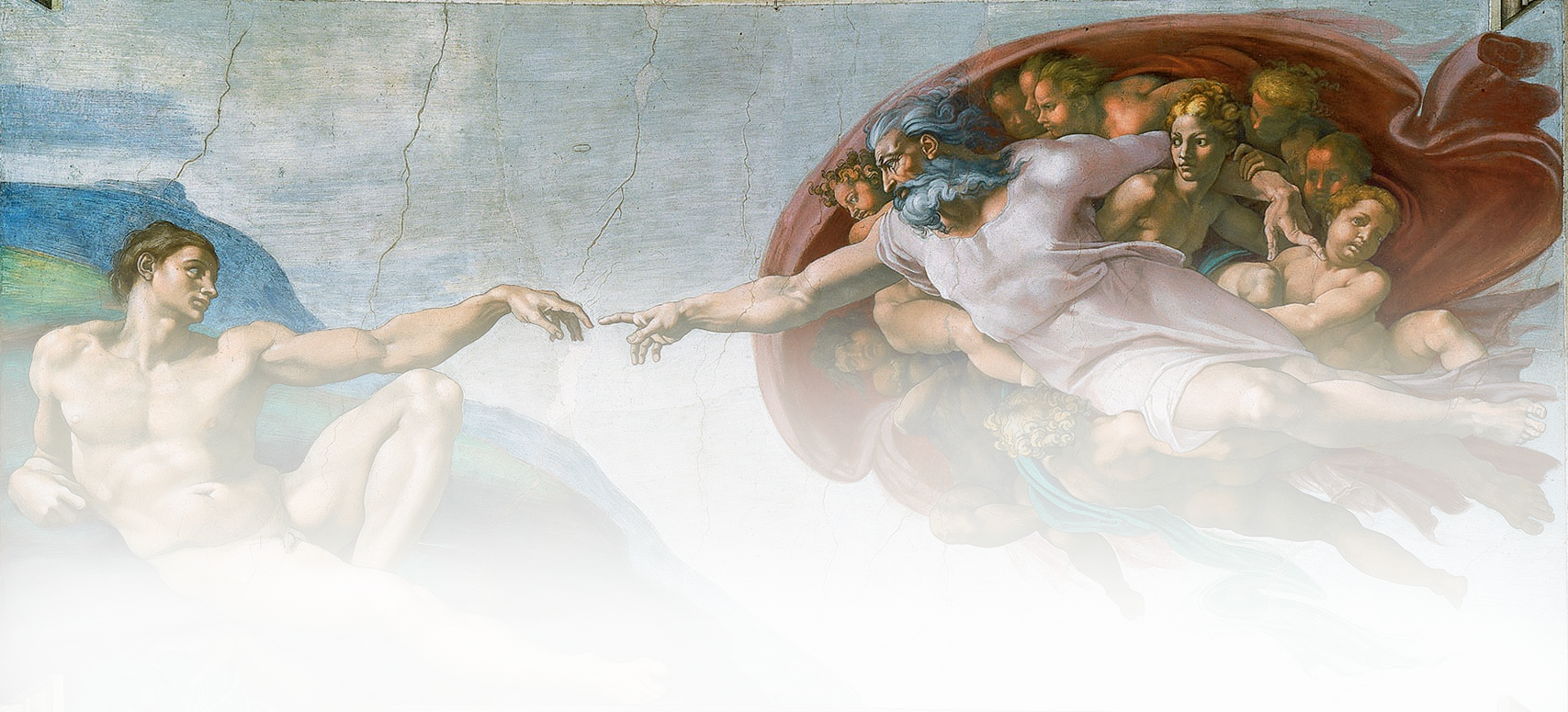 ΣΧΕΔΙΟ
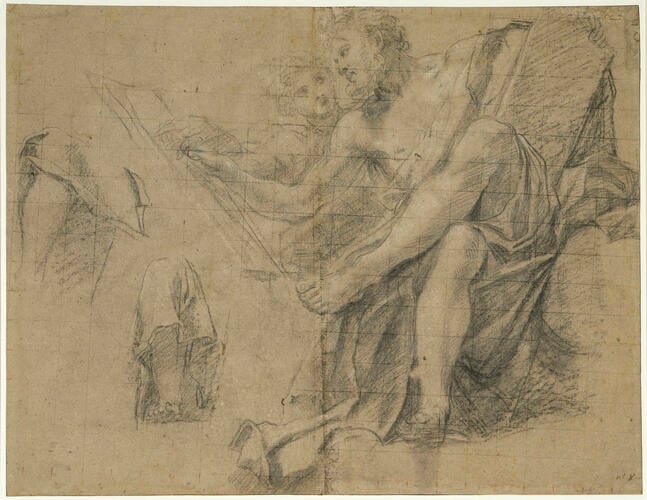 Domenichino ,«Ο Άγιος Ματθαίος και ο Άγγελος» ,σχέδιο, Sant'Andrea della Valle,1624.
Η μεταφορά ενός σχεδίου στη νωπογραφία διευκολύνει στην: 
καλύτερη οργάνωση της αρχικής του ιδέας 
αποτελεσματική διαχείριση του χρόνου ζωγραφικής επάνω στο νωπό κονίαμα.
[Speaker Notes: Η μεταφορά ενός σχεδίου στη νωπογραφία συνδέεται με μια σειρά διαφορετικών τεχνικών προετοιμασίας οι οποίες διευκολύνουν το δημιουργό τόσο στην καλύτερη οργάνωση της αρχικής του ιδέας όσο και στην αποτελεσματική διαχείριση του χρόνου ζωγραφικής επάνω στο νωπό κονίαμα.
Για να ζωγραφίσουμε όμως πάνω στην επιφάνεια του νωπού ασβεστοκονιάματος πρέπει να έχουμε ένα σχέδιο. Το σχέδιο αυτό, το δημιουργούν οι καλλιτέχνες πρώτα επάνω σ΄ ένα χαρτί και στη συνέχεια το μεταφέρουν στην επιφάνεια ζωγραφικής.

Εικόνα:  
https://www.rct.uk/collection/900410/st-matthew-with-an-angel]
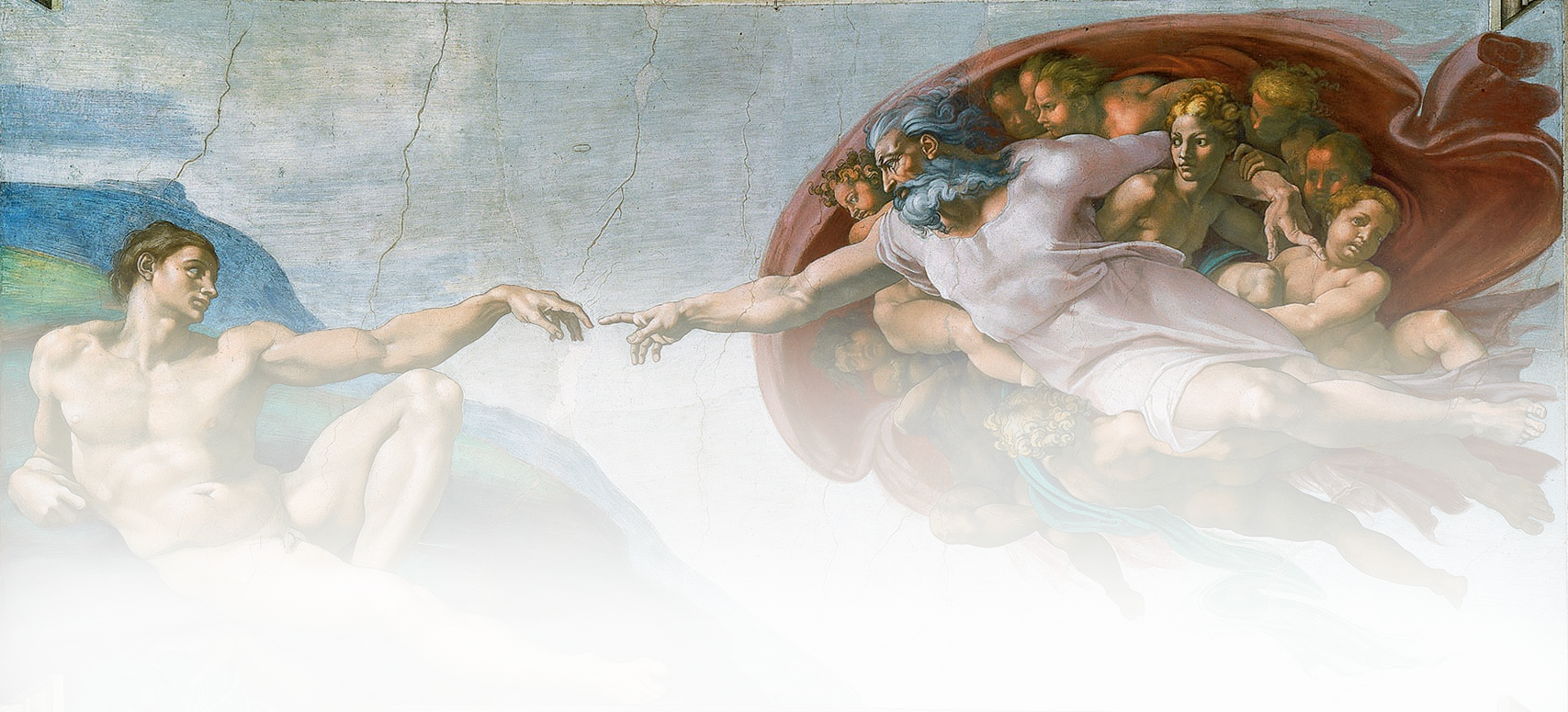 ΣΧΕΔΙΟ
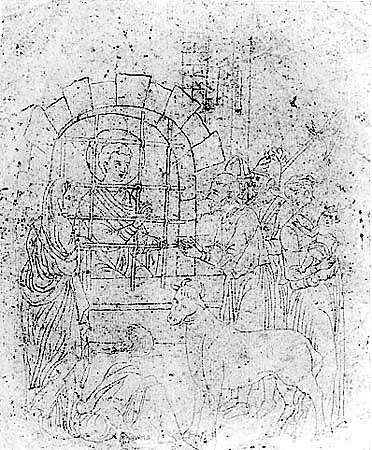 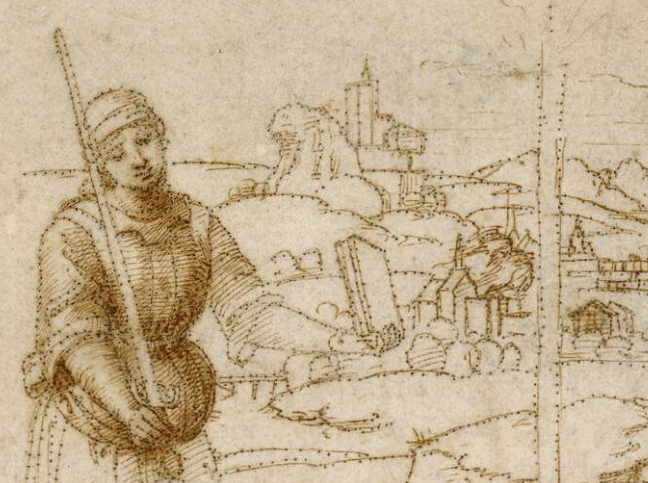 «Ο Άγιος  Γεώργιος», ανθίβολο του  16ου αιώνα.
Raphael, «Το όνειρο του Βασιλιά», λεπτομέρεια, αντίγραφο σχέδιο,1504
Tο ανθίβολο ή το χαρτί για ξεσήκωμα, είναι διάφανο χαρτί που μπορεί να χρησιμοποιηθεί τόσο για τη μεταφορά ενός σχεδίου σε σανίδι ή σε τοίχο όσο και για την σπουδή στην τεχνοτροπία ενός δημιουργού.
[Speaker Notes: Η κατασκευή και χρήση ημιδιάφανου χαρτιού για τη δημιουργία προπαρασκευαστικών σχεδίων είναι επιλογή πολλών δημιουργών από διαφορετικές ιστορικές περιόδους. 
Tο ανθίβολο ή το χαρτί για ξεσήκωμα, όπως αναφέρουν στις πραγματείες τους περί ζωγραφικής ο Διονύσιος ο εκ Φουρνά και o Cennino Ceninni, είναι διάφανο χαρτί που μπορεί να κατασκευαστεί με διαφορετικές μεθόδους και να χρησιμοποιηθεί τόσο για τη μεταφορά ενός σχεδίου σε σανίδι ή σε τοίχο όσο και για την σπουδή στην τεχνοτροπία ενός δημιουργού. Από τις αναφορές τους διαπιστώνουμε  τη χρήση λινέλαιου (μπεζίρι) για τη δημιουργία διαφάνειας στο χαρτί, ενώ για την επεξεργασία του κοινού χαρτιού,  μεμβράνης και περγαμηνής, επέλεγαν  ψαρόκολλα και ελαιόλαδο. Επίσης αναφέρουν την μαύρη βαφή και το λευκό (ψιμίθι) στους τρόπους χρωματισμού του χαρτιού και περιγράφουν μεθόδους αποτύπωσης και μεταφοράς του σχεδίου σε μια άλλη επιφάνεια.
Η μέθοδος σχεδιασμού και μεταφοράς του ζωγραφικού έργου επάνω σε υγρή βάση φαίνεται ότι είναι παρόμοια και στην Αναγέννηση καθώς και σε μεταγενέστερες εποχές. Έχει διαπιστωθεί ότι σε νωπογραφίες του Ραφαήλ και του Μιχαήλ Άγγελου το σχέδιο είχε μεταφερθεί στο νωπό κονίαμα με τη χρήση διάτρητου χαρτιού. Κατά τη συγκεκριμένη μέθοδο (pouncing, spolvero) το περίγραμμα του αντίγραφου σχεδίου γίνονταν διάτρητο, ώστε να είναι δυνατή η αποτύπωση του στην προεπιλεγμένη περιοχή του τοίχου που είχε τοποθετηθεί. 

Εικόνα: 
https://el.wikipedia.org/wiki/Ανθίβολο 
https://www.britishmuseum.org/collection/object/P_1994-0514-57]
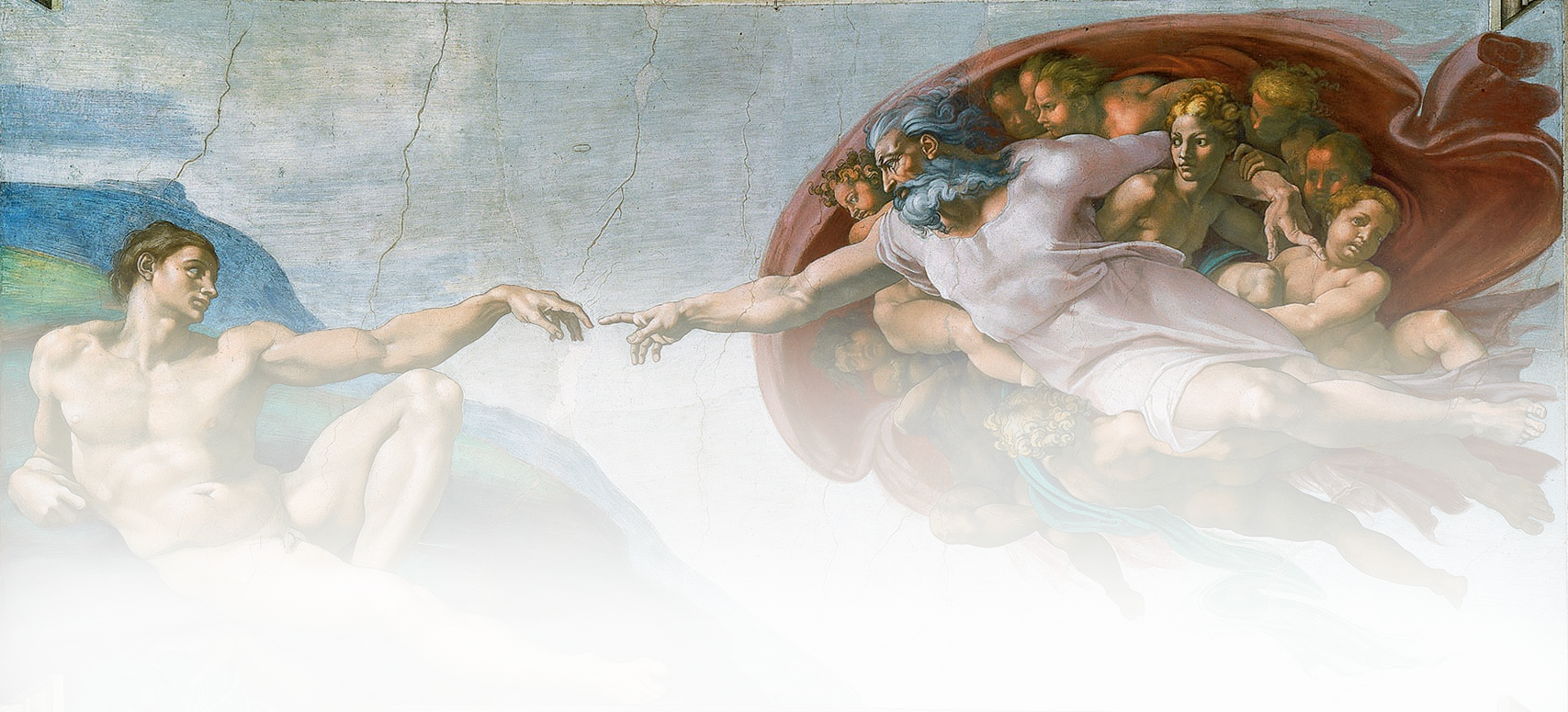 ΧΡΩΜΑ
Τα χρώματα της νωπογραφίας προέρχονται κυρίως από φυσικά ορυκτά και είναι σε μορφή σκόνης.
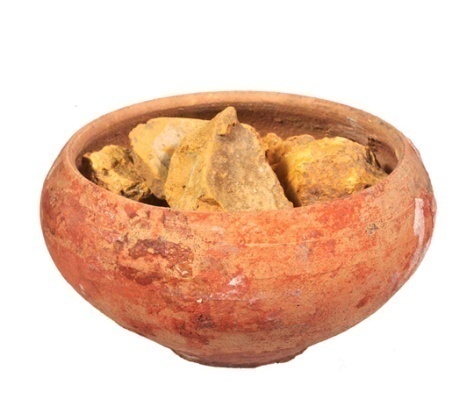 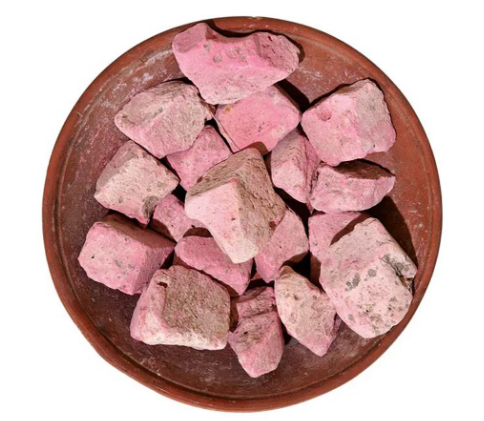 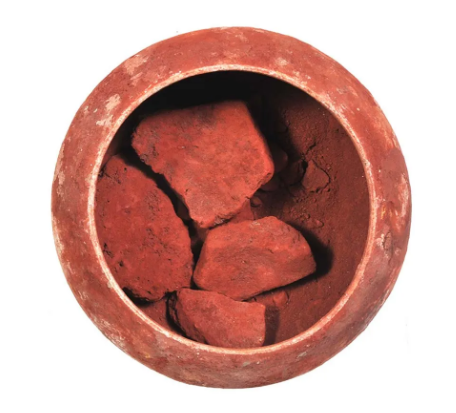 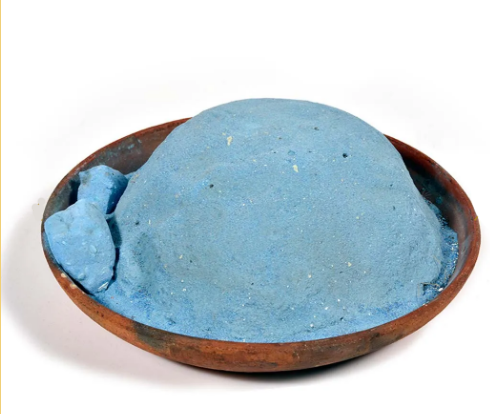 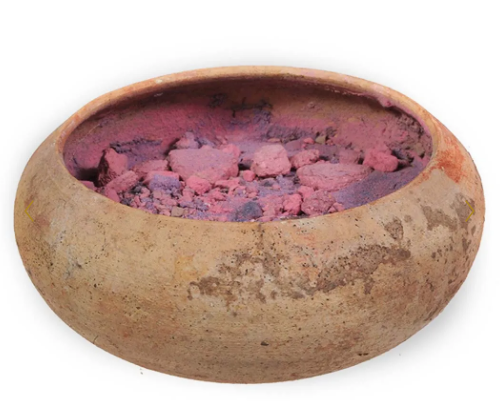 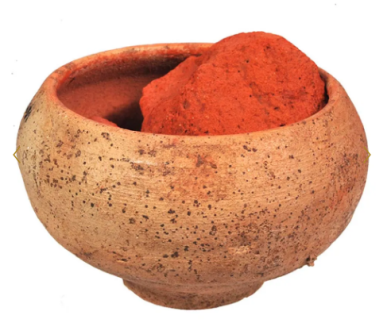 Κατάλληλα, είναι εκείνα που διατηρούν τις ιδιότητες τους (διαύγεια, φωτεινότητα, βάθος) στην αλκαλική δράση του ασβέστη και παραμένουν αναλλοίωτα στην ενσωμάτωση τους με το κονίαμα.
Image@Photographic Archive, National Archaeological Museum of Naples
[Speaker Notes: Πριν ξεκινήσει η ζωγραφική χρειάζεται να επιλεχθούν τα κατάλληλα χρώματα. 
Τα χρώματα της νωπογραφίας προέρχονται κυρίως από φυσικά ορυκτά και είναι σε μορφή σκόνης. 
Κατάλληλα, είναι εκείνα που διατηρούν τις ιδιότητες τους (διαύγεια, φωτεινότητα, βάθος) στην αλκαλική δράση του ασβέστη και παραμένουν αναλλοίωτα στην ενσωμάτωση τους με το κονίαμα.
Υπάρχουν χρώματα όπως το μπλε ultramarine και η κίτρινη ώχρα (yellow ochre)  που χρειάζονται ιδιαίτερη επεξεργασία και προσεκτικότερη χρήση και άλλα χρώματα όπως η ακατέργαστη σιένα (raw sienna) και η ψημένη ώμπρα (umber burnt) που λειτουργούν καλά με τον ασβέστη, διατηρώντας τις ιδιότητες τους.

Βλέπε: Χρώματα της νωπογραφίας (Ολυμπιάδα) 

Εικόνα:
https://www.pompeiiincolor.com/theme/process-materials-and-making]
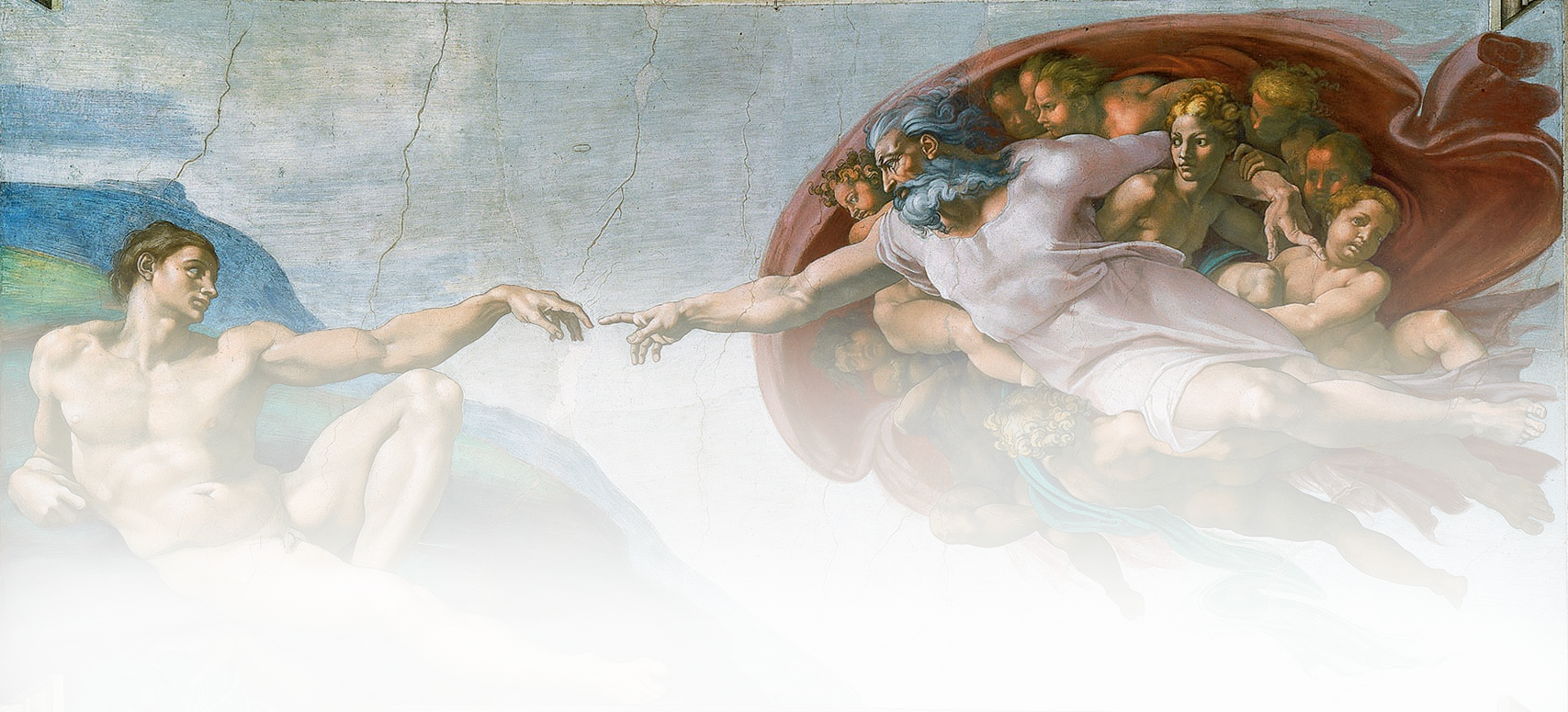 ΧΡΩΜΑ
Αν και ο αριθμός των κατάλληλων χρωμάτων για νωπογραφία είναι περιορισμένος είναι αρκετός ώστε να αποδοθούν μνημειώδη έργα με ποικίλους χρωματικούς συνδυασμούς.
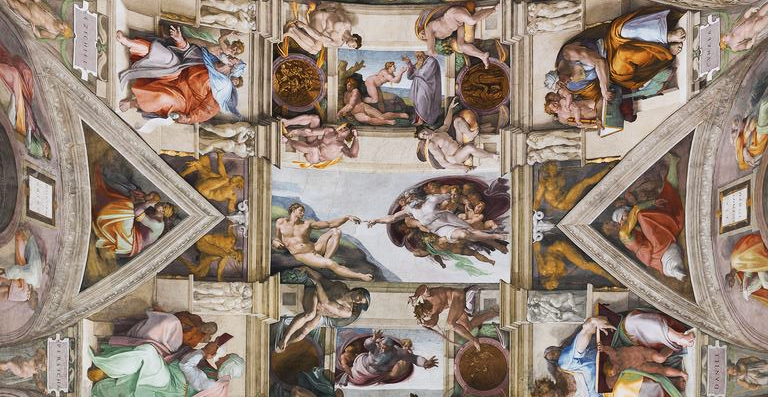 Ο Μιχαήλ Άγγελος στην Καπέλα Σιξτίνα χρησιμοποίησε μόνο επτά διακριτές χρωστικές ουσίες για ολόκληρη τη σύνθεση.
[Speaker Notes: Αν και ο αριθμός των χρωμάτων για νωπογραφία είναι περιορισμένος, σε σχέση με τα χρώματα που μπορούν να χρησιμοποιηθούν στη ζωγραφική, η χρωματική παλέτα - χρωματική γκάμα που μπορεί να δημιουργηθεί από αυτά, είναι αρκετή ώστε να αποδοθούν μνημειώδη έργα με ποικίλους χρωματικούς συνδυασμούς.
Ο Μιχαήλ Άγγελος στην Καπέλα Σιξτίνα χρησιμοποίησε μόνο επτά διακριτές χρωστικές ουσίες για ολόκληρη τη σύνθεση. Κάθε χρωστική προερχόταν από ορυκτά που βρέθηκαν στη γη και κυμαίνονται από το κόκκινο, κίτρινο, καφέ, έως πράσινο, κύανος (Lapis Lazoyli) λάπις λάζουλι για τα μπλε. Τα γεώδη ορυκτά μπορούσαν να καούν σε διαφορετικές θερμοκρασίες παράγοντας ακόμη μεγαλύτερη ποικιλία χρωμάτων.]
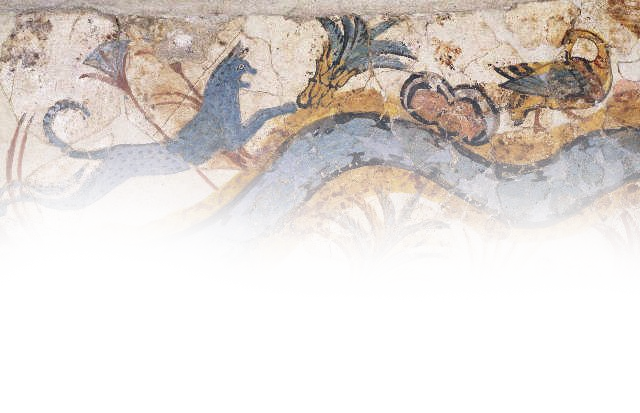 ΧΡΩΜΑ
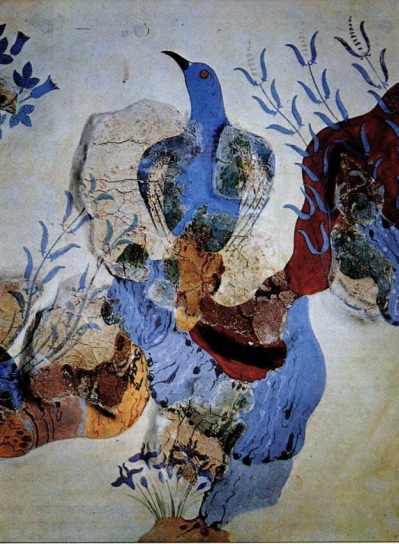 Χρώματα μινωικών τοιχογραφιών
Καστανό σκούρο
Κίτρινη ώχρα με κάρβουνο
Κόκκινο
Κόκκινη ώχρα, αιματίτης
Πράσινο:
Μαλαχίτης
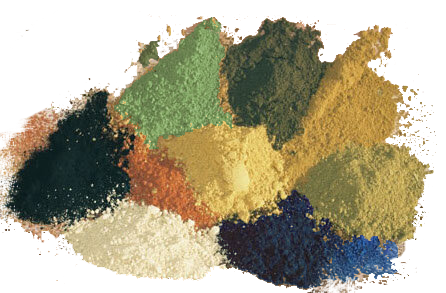 Γκρι
Κάρβουνο και ασβέστης
Κίτρινο
Κίτρινη ώχρα
Ρόδινο
Καστανό
Μαύρο:
Κάρβουνο ή μαγγάνιο
Γαλάζιο
Φυσικό σίδηρος ή Lapis Lazoyli
Λευκό
Ασβέστης ή ασπρόχρωμα
Immerwahr, S.A., Aegean Painting in the Bronze Age, The Pennsylvania State University Press, University Park and London 1990, σ. 15.
"Το γαλάζιο πουλί", τμήμα τοιχογραφίας από την Κνωσό
[Speaker Notes: Η χρωματική παλέτα που χρησιμοποιήθηκε στις μινωικές τοιχογραφίες αποτελείται από το
Μαύρο: κάρβουνο ή μαγγάνιο
Λευκό: Ασβέστης ή ασπρόχρωμα 
Κίτρινο: Κίτρινη ώχρα
Κόκκινο: Κόκκινη ώχρα, αιματίτης 
Ρόδινο: Κόκκινη ώχρα και ασβέστης
Γαλάζιο: Αιγυπτιακό γαλάζιο, φυσικό σίδηρος ή θρυμματισμένος κύανος (Lapis Lazoyli)
Πράσινο: μίξη αιγυπτιακού γαλάζιου και ώχρας ή θρυμματισμένος μαλαχίτης
Γκρι: μίξη κάρβουνου και ασβέστη
Καστανό σκούρο: φυσικός σίδηρος ή μίξη κόκκινης ώχρας και αιγυπτιακού γαλάζιου
Καστανό ανοιχτό: κίτρινη ώχρα με κάρβουνο


https://www.heraklionmuseum.gr/exhibit/toichografia-tou-galaziou-pouliou/
http://odysseus.culture.gr/h/4/gh431.jsp?obj_id=7921&mm_id=3467
http://www.fhw.gr/chronos/02/crete/gr/gallery/diagr3.html]
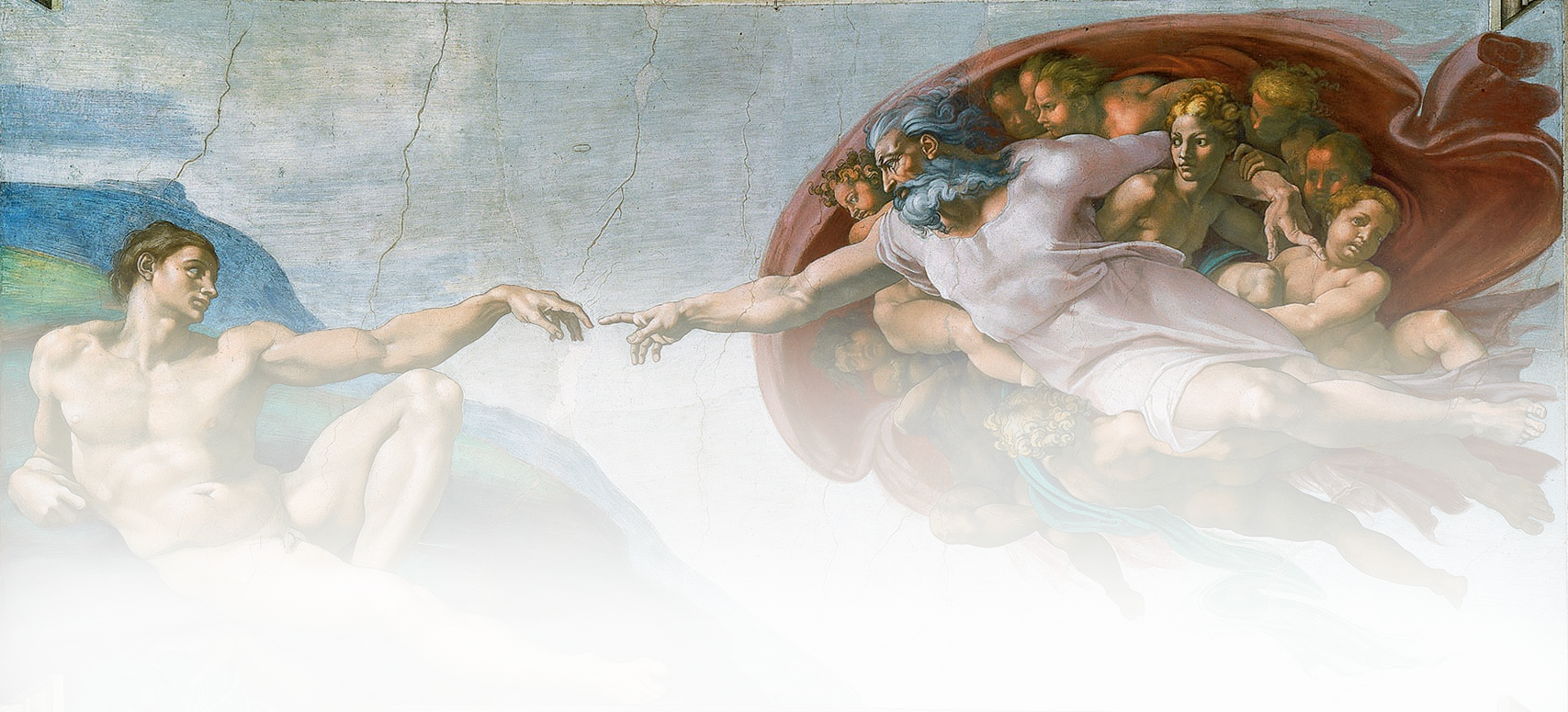 ΠΡΟΕΤΟΙΜΑΣΙΑ
Η τεχνική της νωπογραφίας μπορεί να εφαρμοστεί τόσο στην επιφάνεια ενός τοίχου όσο και σε μια φορητή επιφάνεια.
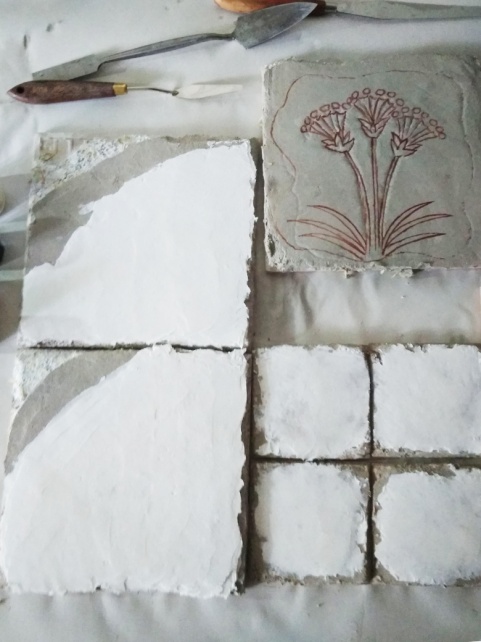 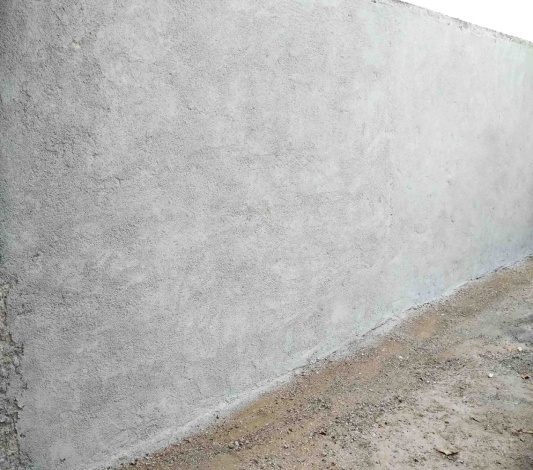 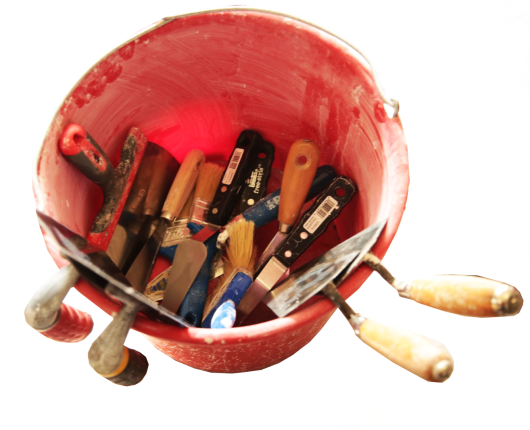 Η ζωγραφική και στις δυο επιφάνειες γίνεται επάνω σε φρεσκοστρωμένο ασβεστοκονίαμα μόνο όσο παραμένει υγρό. Καθώς το χρώμα και το κονίαμα στεγνώνουν, ενσωματώνονται  πλήρως.
[Speaker Notes: Οδηγός εφαρμογής 
Η τεχνική της νωπογραφίας μπορεί να εφαρμοστεί τόσο στην επιφάνεια ενός τοίχου όσο και σε μια φορητή επιφάνεια.
Η ζωγραφική και στις δυο επιφάνειες γίνεται επάνω σε φρεσκοστρωμένο ασβεστοκονίαμα μόνο όσο παραμένει υγρό. Καθώς το χρώμα και το κονίαμα στεγνώνουν, ενσωματώνονται πλήρως. 
Ωστόσο,  υπάρχει ένα σύνολο πρακτικών πληροφοριών, για την παρασκευή και την εφαρμογή του κονιάματος, τη μεταφορά του σχεδίου και τη ζωγραφική στην νωπή επιφάνεια, απαραίτητων για τη δημιουργία μιας νωπογραφίας.
Στην πράξη, απαιτείται ένας εμπειρικός συνδυασμός γνώσεων τόσο για την επεξεργασία των υλικών και τη χρήση των εργαλείων, όσο και για τη μεθοδολογία εφαρμογής τους.
Η προετοιμασία των χρωμάτων, του σχεδίου, της επιφάνειας ζωγραφικής καθώς και η χρήση των υλικών και των εργαλείων, είναι ό,τι χρειάζεται να γνωρίζουμε για να δημιουργήσουμε τη δική μας νωπογραφία.]
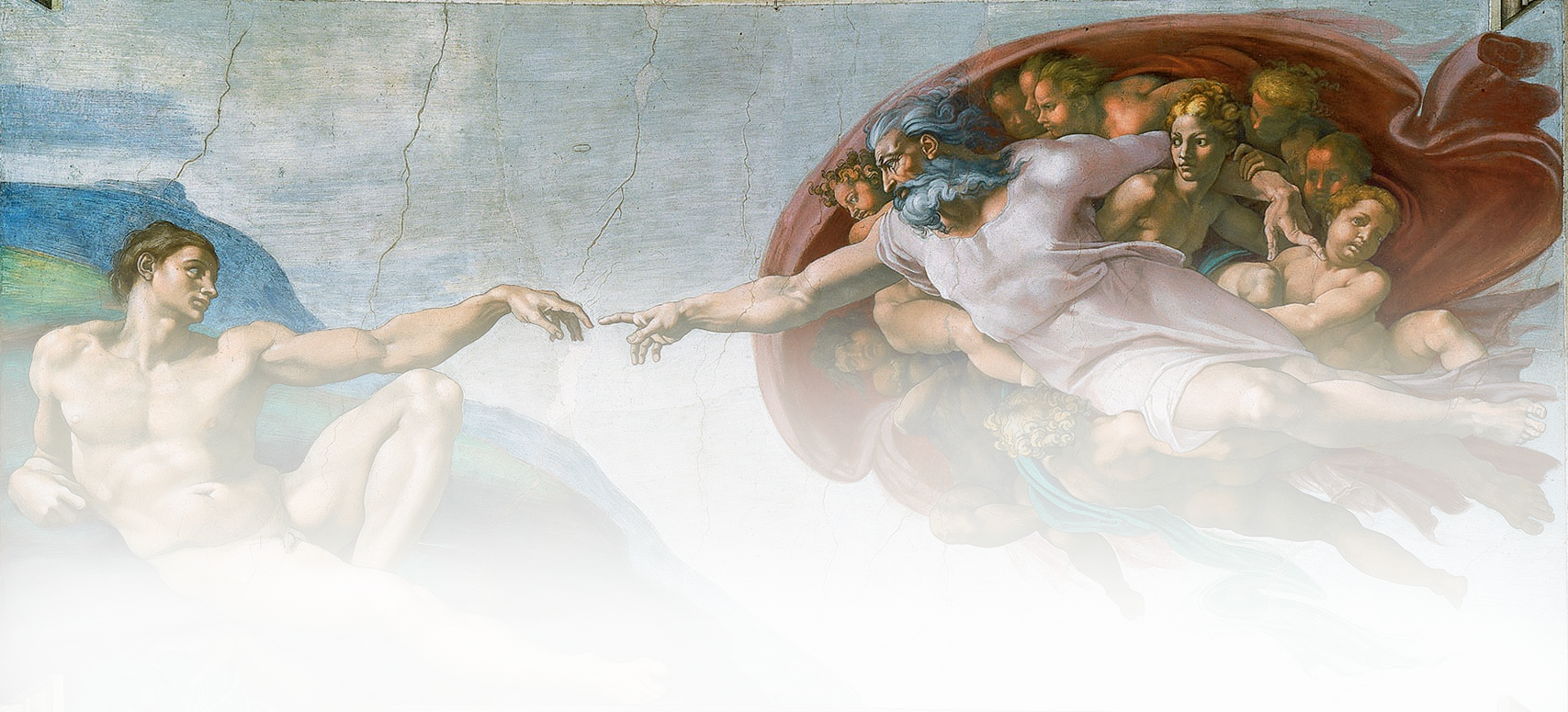 ΠΡΟΕΤΟΙΜΑΣΙΑ
Τα χρώματα μπορεί να τριφτούν με καθαρό νερό ώστε να μικρύνει η κοκκομετρική τους διάσταση ώστε να μετατραπούν σε πάστα με απαλότερη και λεπτότερη υφή.
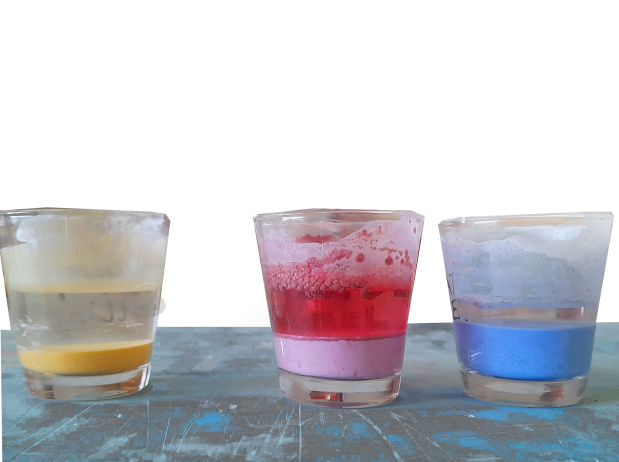 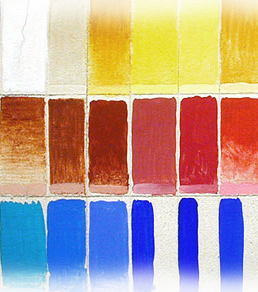 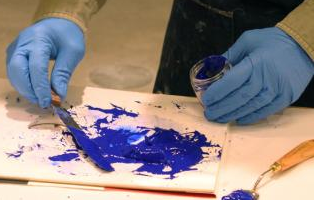 Τα χρώματα που θα παραμείνουν αναλλοίωτα στο ασβεστόνερο για λίγες ημέρες πριν τη χρήση μπορούν να χρησιμοποιηθούν.
Χρωματικές δοκιμές επάνω σε μικρά δοκίμια γυψοκονιάματος αποδίδουν άμεσα τους πραγματικούς τόνους και τις αποχρώσεις
[Speaker Notes: Προετοιμασία των χρωμάτων
Τα χρώματα της νωπογραφίας προέρχονται κυρίως από φυσικά ορυκτά και είναι σε μορφή σκόνης. Χρειάζονται τρίψιμο με καθαρό νερό (αποσταγμένο) ώστε να μικρύνει η κοκκομετρική τους διάσταση, να μετατραπούν σε πάστα με απαλή και λεπτή υφή. Με τη μέθοδο αυτή επιτυγχάνεται μεγαλύτερη διείσδυση στο μείγμα και σωστότερη ενσωμάτωση τους στο υπόστρωμα. 
Μια καλή πρακτική για να δοκιμαστεί η συμπεριφορά των χρωμάτων στον ασβέστη είναι η τοποθέτηση τους μέσα σε γυάλινα δοχεία με καθαρό ασβεστόνερο (όχι θολό) για λίγες ημέρες πριν τη χρήση. Τα χρώματα που θα παραμείνουν αναλλοίωτα μπορούν να χρησιμοποιηθούν.
Χρήσιμο είναι να πραγματοποιηθούν χρωματικές δοκιμές επάνω σε μικρά δοκίμια γυψοκονιάματος ώστε να αποδοθούν άμεσα οι πραγματικοί χρωματικοί τόνοι και οι αποχρώσεις. Με αυτό τον τρόπο προσδιορίζονται οι καταλληλότεροι χρωματικοί συνδυασμοί που θα χρησιμοποιηθούν.]
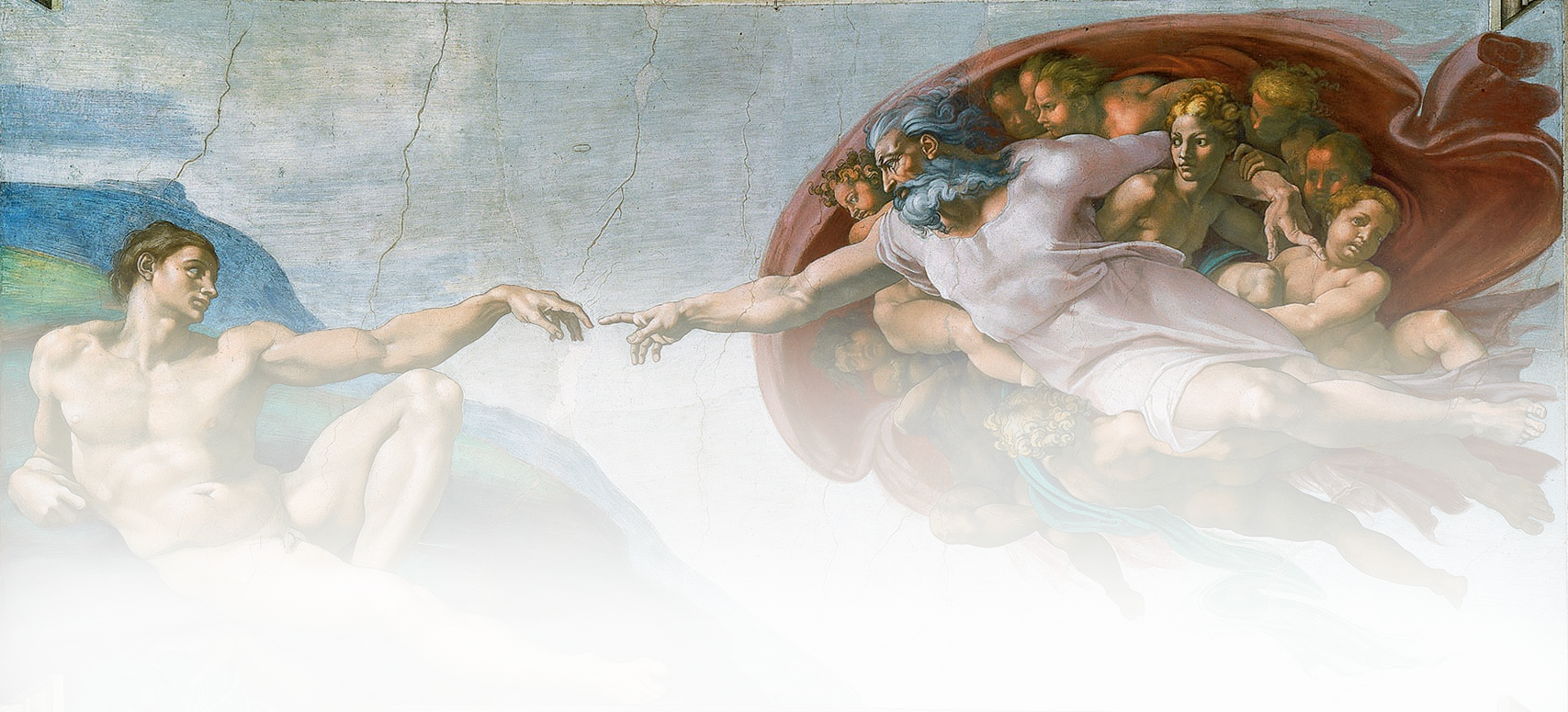 ΠΡΟΕΤΟΙΜΑΣΙΑ
Η μεταφορά του σχεδίου στη νωπή επιφάνεια μπορεί να πραγματοποιηθεί με τη χρήση ενός διάτρητου αντίγραφου σχεδίου.
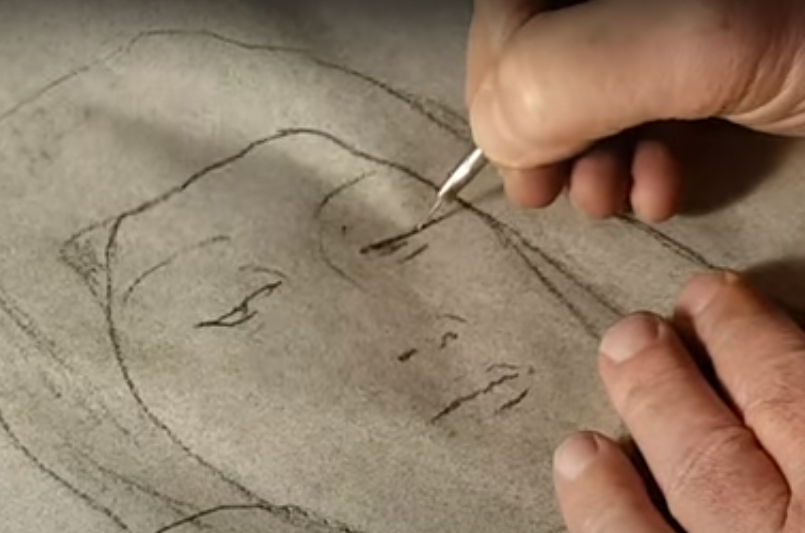 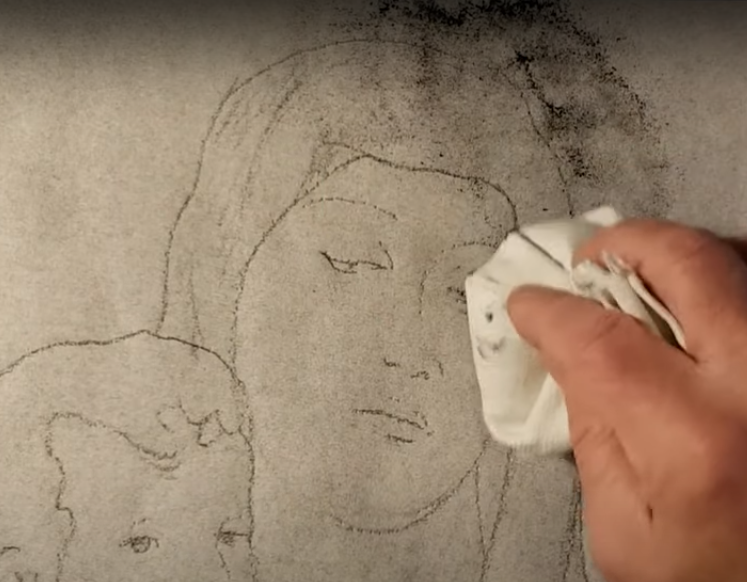 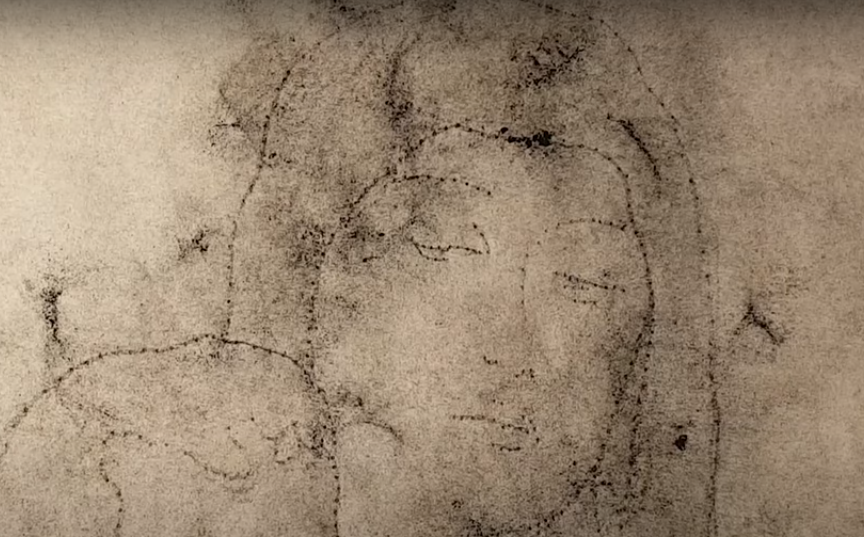 Η διάτρηση μπορεί να είναι πυκνή σε σχέδια μικρής κλίμακας, σε καμπύλες καθώς και σε σύνθετα σημεία του σχεδίου ή μπορεί να είναι με αποστάσεις στις ευθείες γραμμές, στις μεγάλες φόρμες.
Με λεπτή καρβουνόσκονη (φούμο) ή κοσκινισμένο χρώμα σε σκόνη αποτυπώνονται οι γραμμές του διάτρητου σχεδίου στην προετοιμασμένη επιφάνεια.
[Speaker Notes: Προετοιμασία του σχεδίου
Η μεταφορά του σχεδίου στη νωπή επιφάνεια μπορεί να πραγματοποιηθεί με τη χρήση ενός διάτρητου αντίγραφου σχεδίου.  
Η πυκνότητα διάτρησης εξαρτάται από το μέγεθος και το βαθμό δυσκολίας του σχεδίου. 
Η διάτρηση μπορεί να είναι πυκνή σε σχέδια μικρής κλίμακας, σε καμπύλες καθώς και σε σύνθετα σημεία του σχεδίου ή μπορεί να είναι με αποστάσεις μεταξύ των τρυπών στις ευθείες γραμμές, στις μεγάλες φόρμες καθώς και στα σημεία που έχει επιλεχθεί να χαραχθούν. 
Στη συνέχεια θα χρειαστούν λεπτή καρβουνόσκονη (φούμο) ή κοσκινισμένο χρώμα σε σκόνη ώστε, να αποτυπωθούν οι γραμμές του διάτρητου σχεδίου στην προετοιμασμένη επιφάνεια. Το υλικό μπορεί να χρησιμοποιηθεί τοποθετημένο μέσα σε υφασμάτινο πουγκί, κατά προτίμηση βαμβακερό, αρκετά πορώδες ώστε να επιτρέπει την ελεγχόμενη έξοδο του υλικού κατά τη χρήση.
Βλέπε: Μέθοδος pouncing, spolvero]
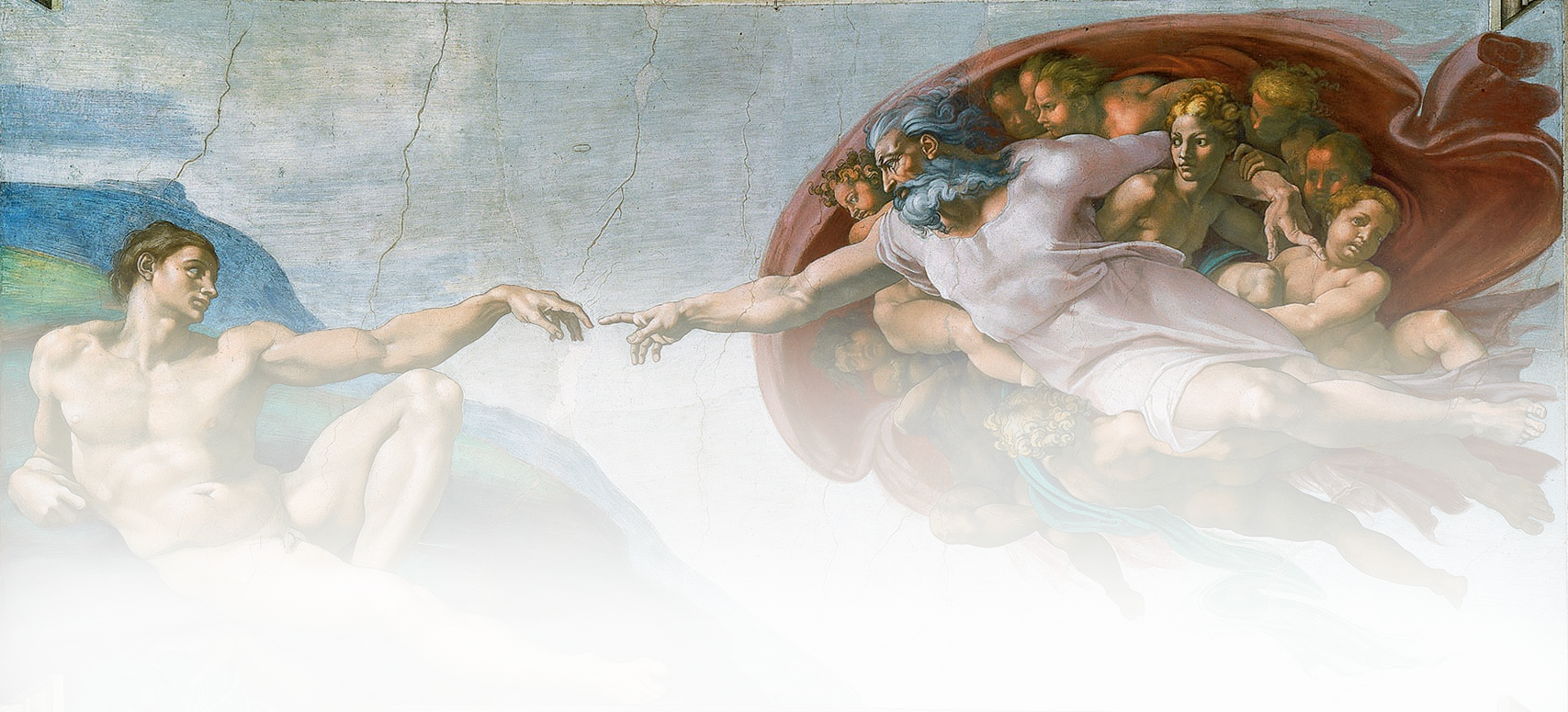 ΠΡΟΕΤΟΙΜΑΣΙΑ
Η φορητή νωπογραφία ανταποκρίνεται στην ανάγκη δημιουργίας μιας τοιχογραφίας που δεν θα είναι μόνιμη.
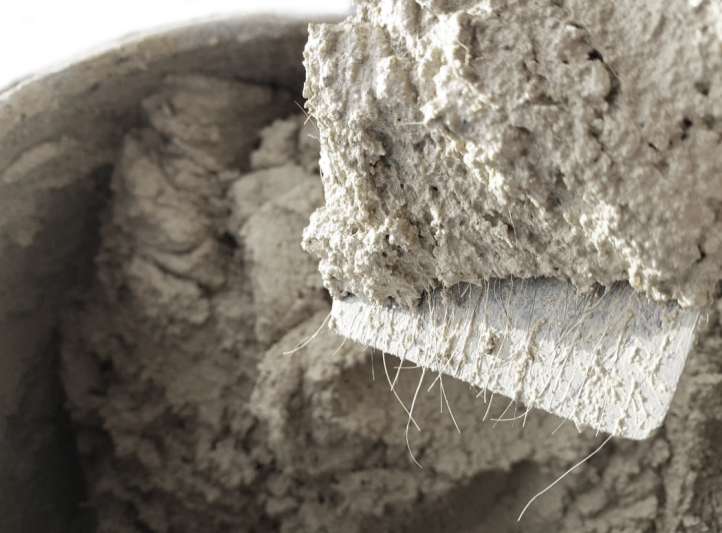 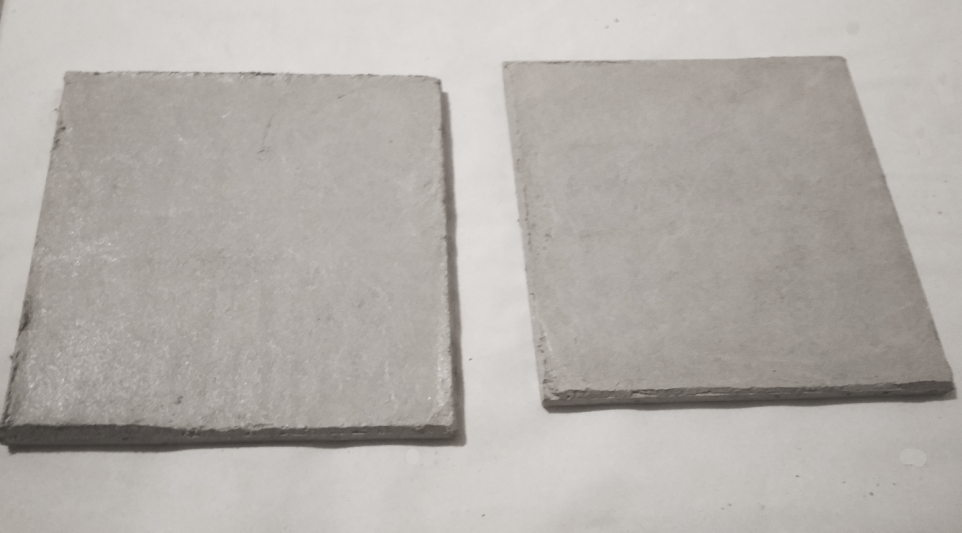 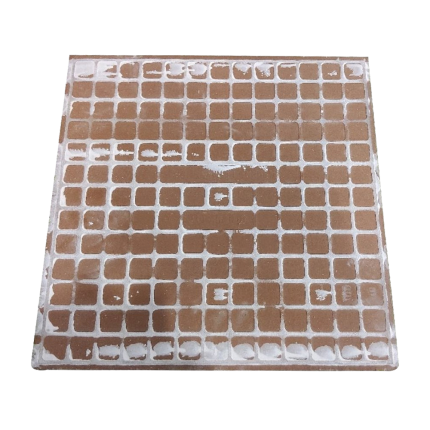 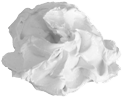 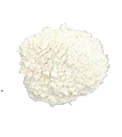 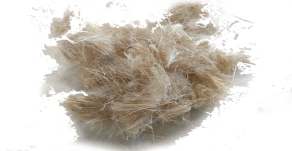 Το κεραμικό πλακάκι του εμπορίου είναι μια αξιόπιστη λύση.
Ο ασβέστης για την παρασκευή του μείγματος πρέπει να είναι ώριμος για χρήση, καθαρός και καλά σβησμένος.
Η μαρμαρόσκονη που θα χρησιμοποιηθεί πρέπει να είναι λευκή, να είναι λεπτόκοκκη και να περιέχει τη λιγότερη δυνατή πούδρα από το υλικό.
Οι ίνες από καννάβι αυξάνουν τη συνοχή και να περιορίζουν τις ρωγμές στο κονίαμα.
[Speaker Notes: Προετοιμασία της επιφάνειας ζωγραφικής (φορητό κεραμικό πλακάκι) 
Η φορητή νωπογραφία ανταποκρίνεται στην ανάγκη δημιουργίας μιας τοιχογραφίας που δεν θα είναι μόνιμη. Αποτελεί μια αυτόνομη καλλιτεχνική δημιουργία που μπορεί να αναρτηθεί, να αφαιρεθεί ή να προστεθεί σε διακοσμητικές συνθέσεις και εάν χρειαστεί, να αντικατασταθεί χωρίς κοστοβόρες και χρονοβόρες διαδικασίες.
Το κεραμικό πλακάκι του εμπορίου είναι μια αξιόπιστη λύση. Απορροφά την υγρασία και έχει την απαραίτητη ακαμψία ώστε να αποτελέσει τη βάση του ασβεστοκονιάματος για την εφαρμογή της νωπογραφίας. Η ποικιλία των διαστάσεων του (20-50cm) επιτρέπει τη σταδιακή και πολύπλευρη εξοικείωση τόσο με το χειρισμό των υλικών και των εργαλείων όσο και με την κλίμακα της ζωγραφικής. 
Οι καλλιτεχνικές δημιουργίες στη μικρή διάσταση των πλακιδίων μπορεί να αποτελέσουν επιλογή πειραματισμού και προετοιμασίας για τη δημιουργία μιας μεγαλύτερης νωπογραφίας επάνω σε τοίχο.
Το κεραμικό πλακάκι θα χρησιμοποιηθεί από την πίσω όψη διότι έχει αυξημένη απορροφητικότητα ενώ το υλικό δεν έχει υποστεί τις επεξεργασίες της μπροστινής όψης όπως είναι ο χρωματισμός, η εφυάλωση και η πιθανή ανάγλυφη διακόσμηση.
Ο ασβέστης για την παρασκευή του μείγματος πρέπει να είναι ώριμος για χρήση περίπου ενός έτους, καθαρός και καλά σβησμένος. 
Η λευκότητα, η λιπαρή και παχιά υφή και η χαμηλή καυστικότητα αποτελούν χαρακτηριστικά του παλαιωμένου ασβέστη που είναι ο καταλληλότερος σε αυτή την περίπτωση.
Η μαρμαρόσκονη που θα χρησιμοποιηθεί πρέπει να είναι λευκή τύπου Α, να είναι λεπτόκοκκη (1,8-2mm) και να περιέχει τη λιγότερη δυνατή πούδρα από το υλικό. 
Οι ίνες από καννάβι είναι το υλικό που θα συμπληρώσει το μείγμα. Προστίθενται κομμένες και σε μικρή αναλογία ώστε να αυξηθεί η συνοχή και να περιοριστούν οι ρωγμές στο κονίαμα.]
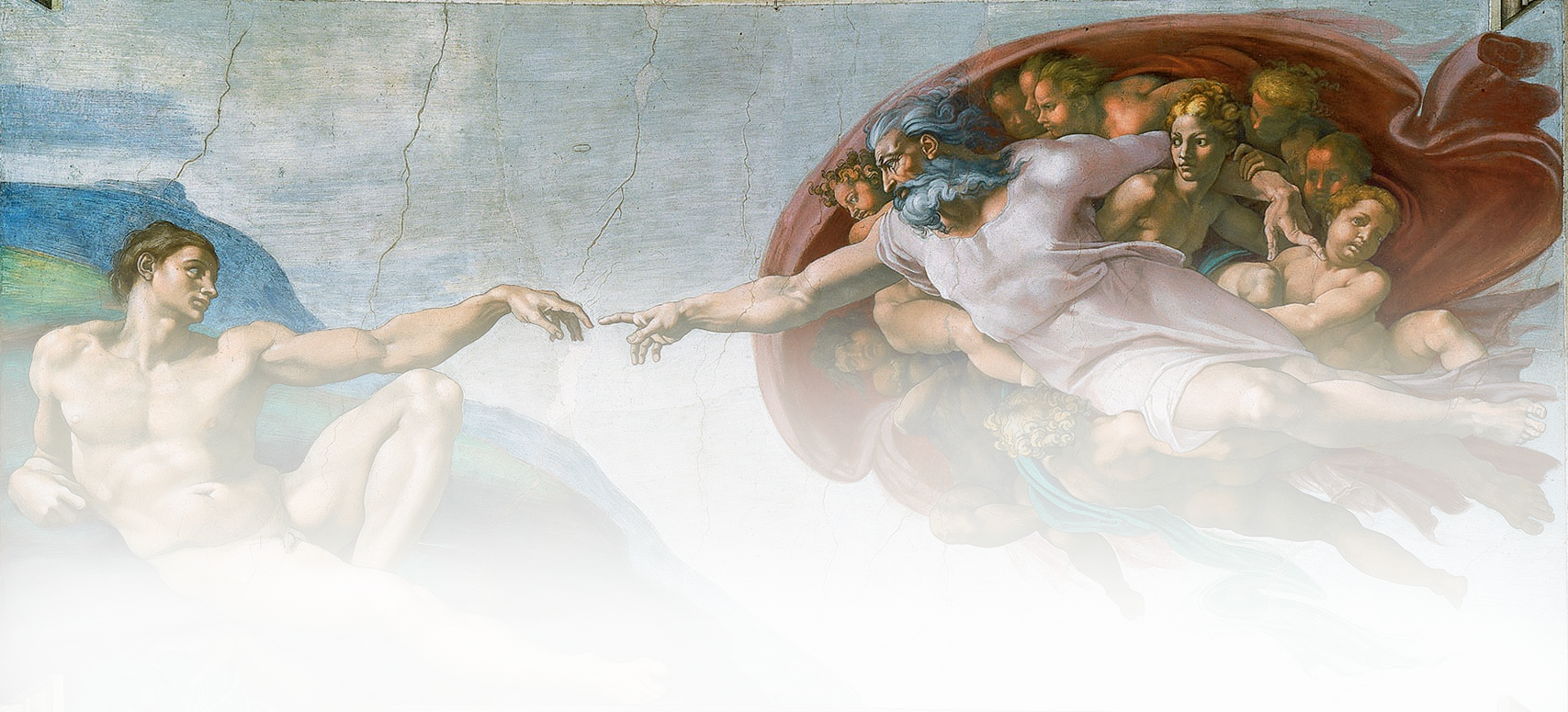 Όταν ζωγραφίσουμε την επιφάνεια αφήνουμε τα υλικά να στεγνώσουν. Ολοκληρώνοντας, θα έχουμε φτιάξει τη δική μας νωπογραφία.
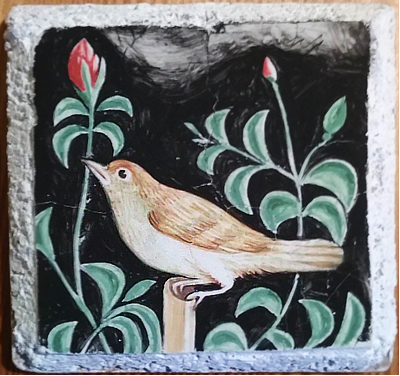 Κεραμικό: πλακάκι 10x10cm, νωπογραφία, Λεπτομέρεια τοιχογραφίας, Πομπηία,
[Speaker Notes: Όταν ζωγραφίσουμε την επιφάνεια αφήνουμε τα υλικά να στεγνώσουν. Ολοκληρώνοντας, θα έχουμε φτιάξει τη δική μας νωπογραφία.
Τέλος παρουσίασης.]
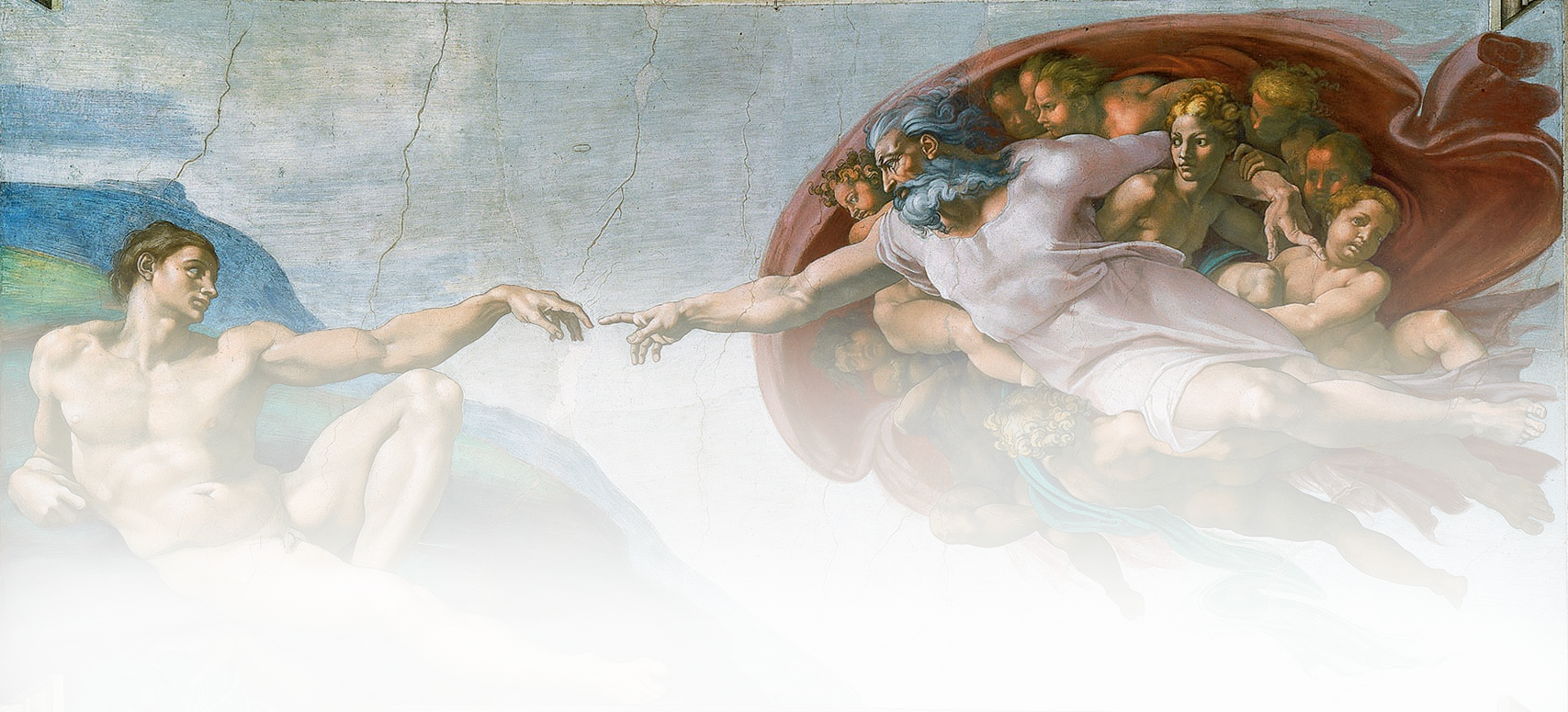 Πηγές εικόνων:
http://employees.oneonta.edu/farberas/arth/arth213/arenachapel.html 
https://smarthistory.org/byzantine-frescoes-nerezi/ 
https://www.rct.uk/collection/900410/st-matthew-with-an-angel 
https://el.wikipedia.org/wiki/Ανθίβολο 
https://www.britishmuseum.org/collection/object/P_1994-0514-57
https://www.pompeiiincolor.com/theme/process-materials-and-making
http://odysseus.culture.gr/h/4/gh431.jsp?obj_id=7921&mm_id=3467
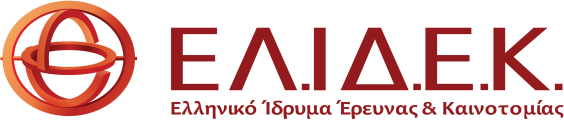 21